Activity: Modeling ecosystem successional patterns in response to disturbances
Create a folder (on the desktop or in your documents) for this activity and name it.
Download all the files provided for this activity and save them in the folder.
Open a new word document and save it in the folder. This document is where you will paste all your output and respond to questions as part of the assignment for this activity. Keep saving this document frequently as you go through this activity, so you do not lose your work.
To begin:

Open SyncroSim by clicking the windows tab on your computer and clicking apps to select it from the list of apps, or by searching for it using the search box that is right next to your windows tab. 
When open, your workspace should look something similar to the screen below, if opening SyncroSim for the first time.
Note: If you had worked on SyncroSim before on the same computer, and are opening it again after that initial time, files from previous work may have been saved in the workspace and will show up on a library explorer pane to the left of the screen when you open SyncroSim. 
If this happens, delete the file(s) shown in that pane by right clicking each and selecting “close” in the options that come up. 
Once that pane has no files in it, click the red x tab to the top right corner of that pane to remove the pane, then click the save tab in the list of tabs in the top panel to save these settings. This will leave the workspace clear as shown below
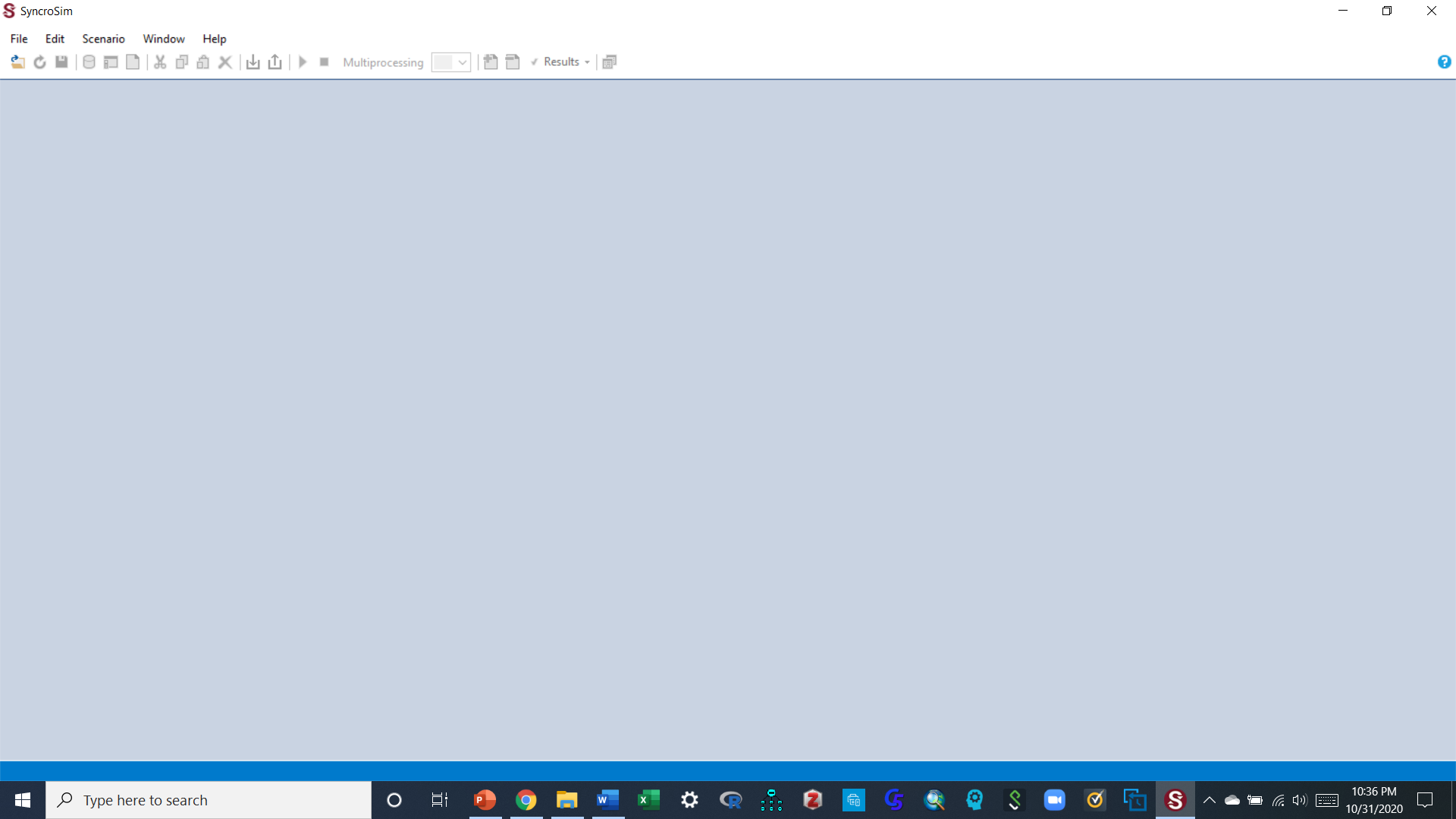 Check if the software is updated, so it can accept a library file that you will bring in to work with
In order for your SyncroSim workspace to accept the files you are going to bring in (libraries), you need to first check if all the necessary packages are already installed in it and ready to go, OR if you need to install them in case they are not already there. 
To do this, look at the “software installation & updating” document (supplemental material 1), and follow the steps in there to accomplish this task
Once all that is done, you should be ready to start your work now. Go to the next slide
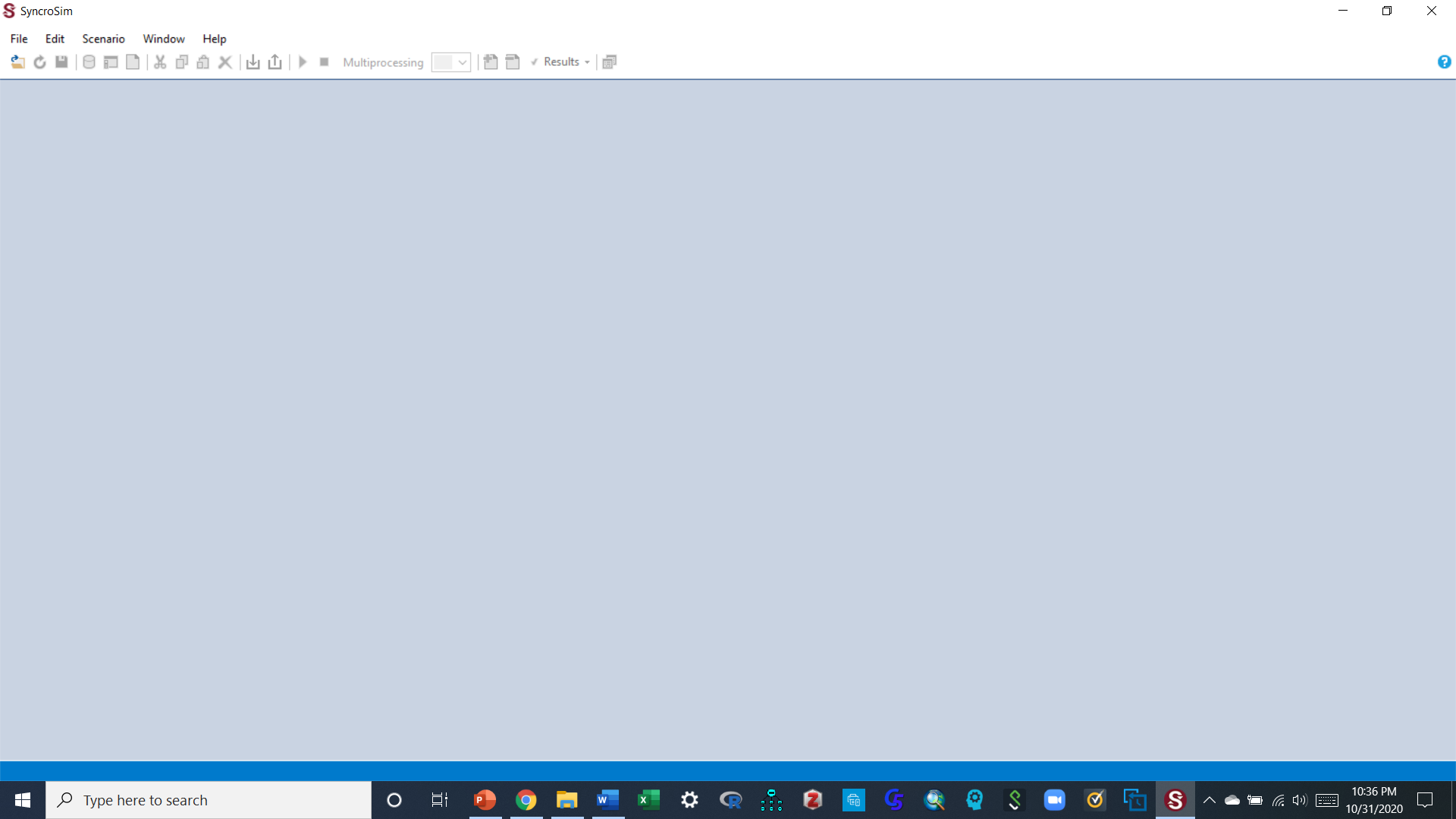 Part 1: Understanding the SyncroSim modeling environment and displaying normal succession classes in your ecosystem
A. Bring into the workspace the library file
Before doing anything, take the oak file (supplemental material 4) that you downloaded before, and save it as just “oak” to make the name shorter to work with. So, it is an oak.ssm file. Do this for the other two library files provided, saving the northern pine-oak one as “npo” and the sugar maple-basswood one as “smb”. It is important to rename these files, so they have shorter names.
Go to File > Open. You’ll have to navigate to where you have the “oak.ssim” library file  to get it. 
If additional pop-up boxes come up asking you to convert or update the file you just called in, follow the instructions on the screen to click “apply” or “OK” to convert it to the latest version
Sometimes, other libraries from previous work may show up on the library explorer pane to the left of the screen when you call in the oak library. If this happens, delete these other libraries by right clicking each and selecting “close” in the options that come up. This will ensure that the only library left on the library explorer pane is the one you just called in.
Once the file is called in correctly, the workspace should look something similar to the one below. The library you just called in should show with the name “Dry-mesic Oak”
Reminder: Once you start conducting the exercises of this activity in SyncroSim, get in the habit of frequently clicking the save button in the top panel (shown by the arrow) so you do not lose what you have done, incase something happens.
Go to the next slide
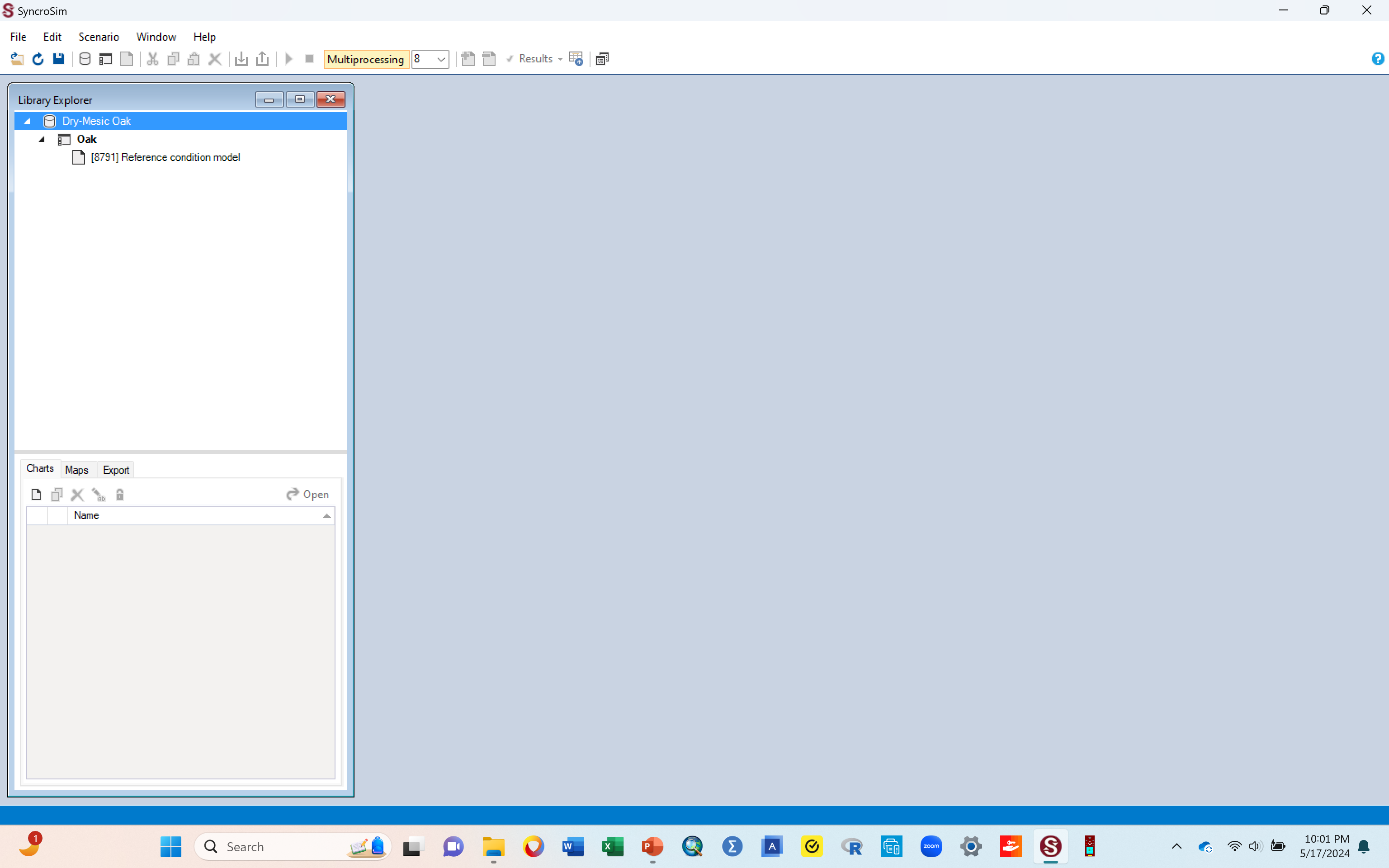 A. Understanding the library and workspace
The oak.ssm file that you called into the workspace (showing as Dry-mesic Oak) is called a library file. A library is a file that stores all your model inputs and outputs (has the things that you will need to work on). Think of a library as the ecosystem that you want to work with, say a type of forest. In this case, the ecosystem is a Dry-mesic Oak forest.
Once you start working on a given library, you can create various projects and name them appropriately. In this example, a project called “Oak” has been created for you from the library, because we are working on an oak forest. 
Think of a project as the thing you are working on, say invasive species (this project could be named “invasives”), or fire (this project could be named “fire”). 
The work you are doing on invasive species is one project, the work on fire is another project, both of which can be done on the one library (your oak forest). 
Note that you can rename the library, the project, and even the scenario, by right clicking each and selecting rename, then giving it the name you prefer.
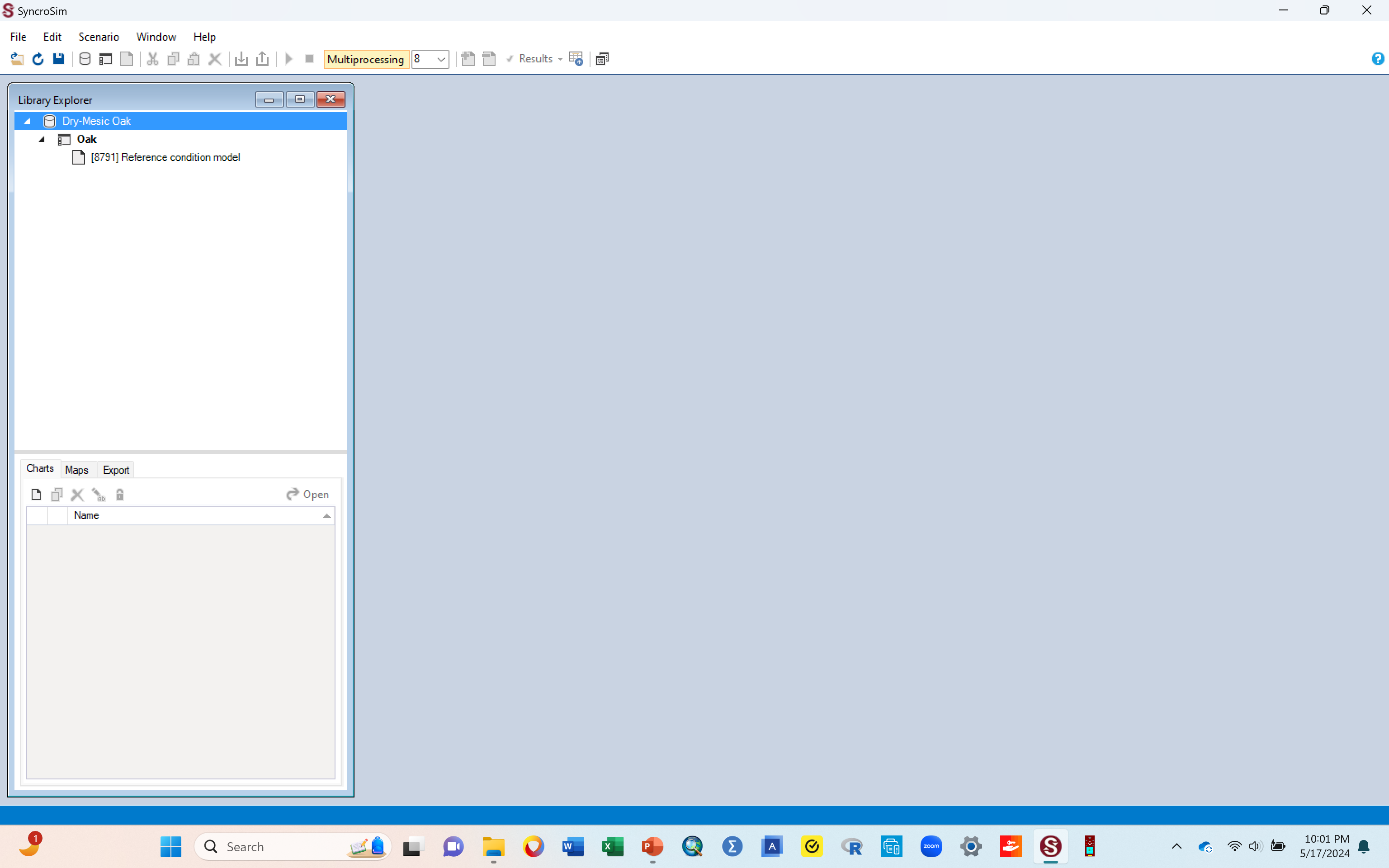 A. Understanding the library and workspace
Once you have a project, then you can work on various scenarios within that project. In this example, the first scenario called “[8791]Reference condition model” has been made for you. This first one is the original scenario. For example, if your project is say fire, you can work on various scenarios of fire by changing the parameters of the fire during your modeling process, for example, to examine the impact of different fire severities, so that scenario 1 is the original ([8791]Reference condition models), scenario 2 could be fire that returns after 5 yrs.., and scenario 3 could be fire that returns after 10 yrs.. 
For this activity, the ecosystem (the oak library) you are working with is a North-Central Interior Dry-Mesic Oak Forest and Woodland. A document with background information about this ecosystem is provided for you in the Background literature for Dry Mesic oak forest document (supplemental material 2a). Two additional documents are provided, one for a northern pine-oak system (2b)  and another for a sugar maple-basswood system (2c), that you can use when working with these two other systems
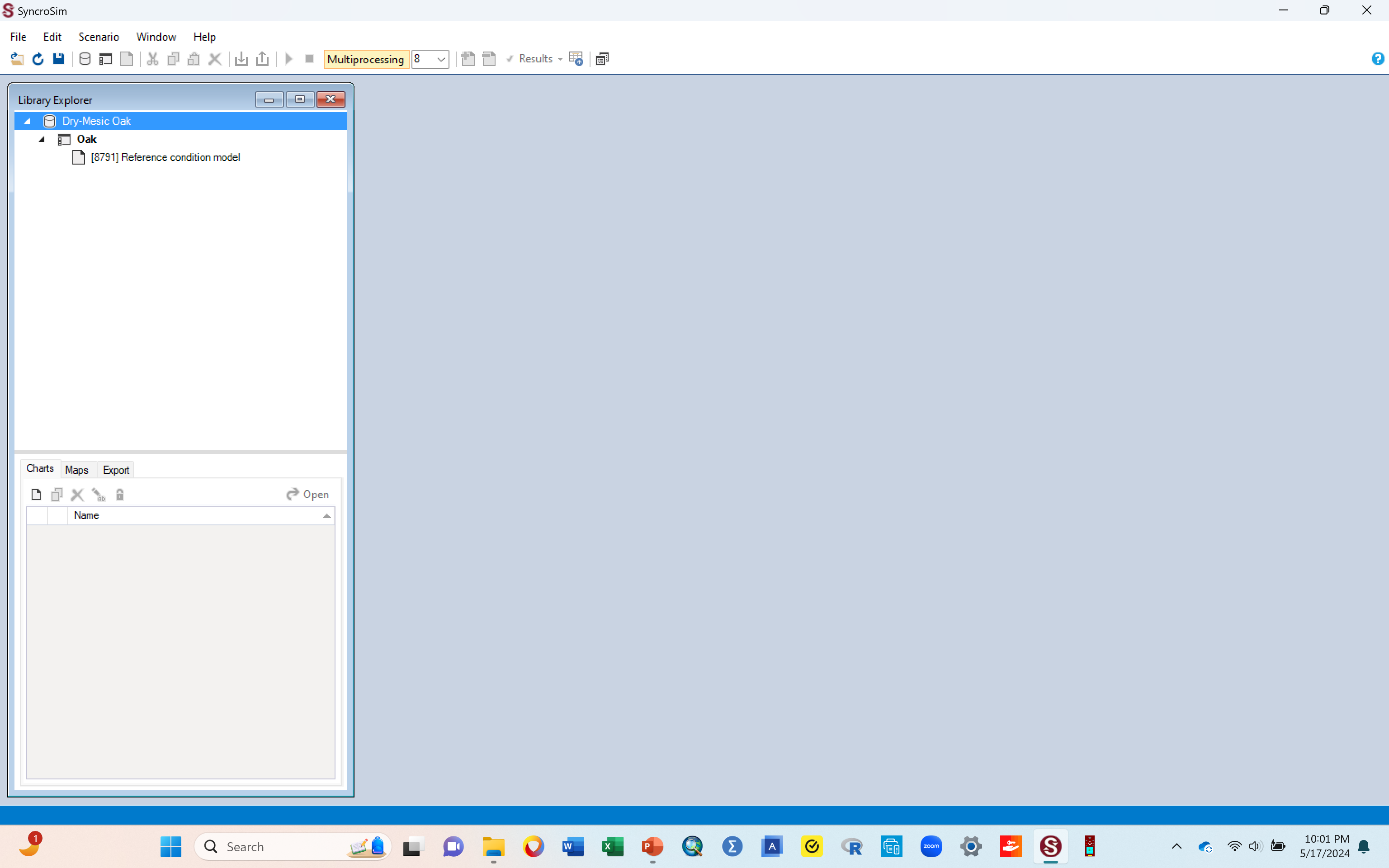 B. Delete unwanted items in your workspace, if there are any
Sometimes, your workspace (the screen below) can have other scenarios and their results or even other libraries and projects. This maybe be because someone had used SyncroSim in the computer and saved their output. When SyncroSim is opened again, all of the previous saved items show up on the screen. You need to delete them in order to have a clean start. 
For purposes of making the activity simple and straightforward, your workspace should only have the Dry-mesic Oak library, the Oak project and the “[8791]Reference condition models” scenario, similar to the image below.
If there are no other files in your workspace, you are good to go, just go to the next slide to continue
If by some chance you have additional items in the workspace, do the following: Right click each of these extra items and click delete or close to remove them
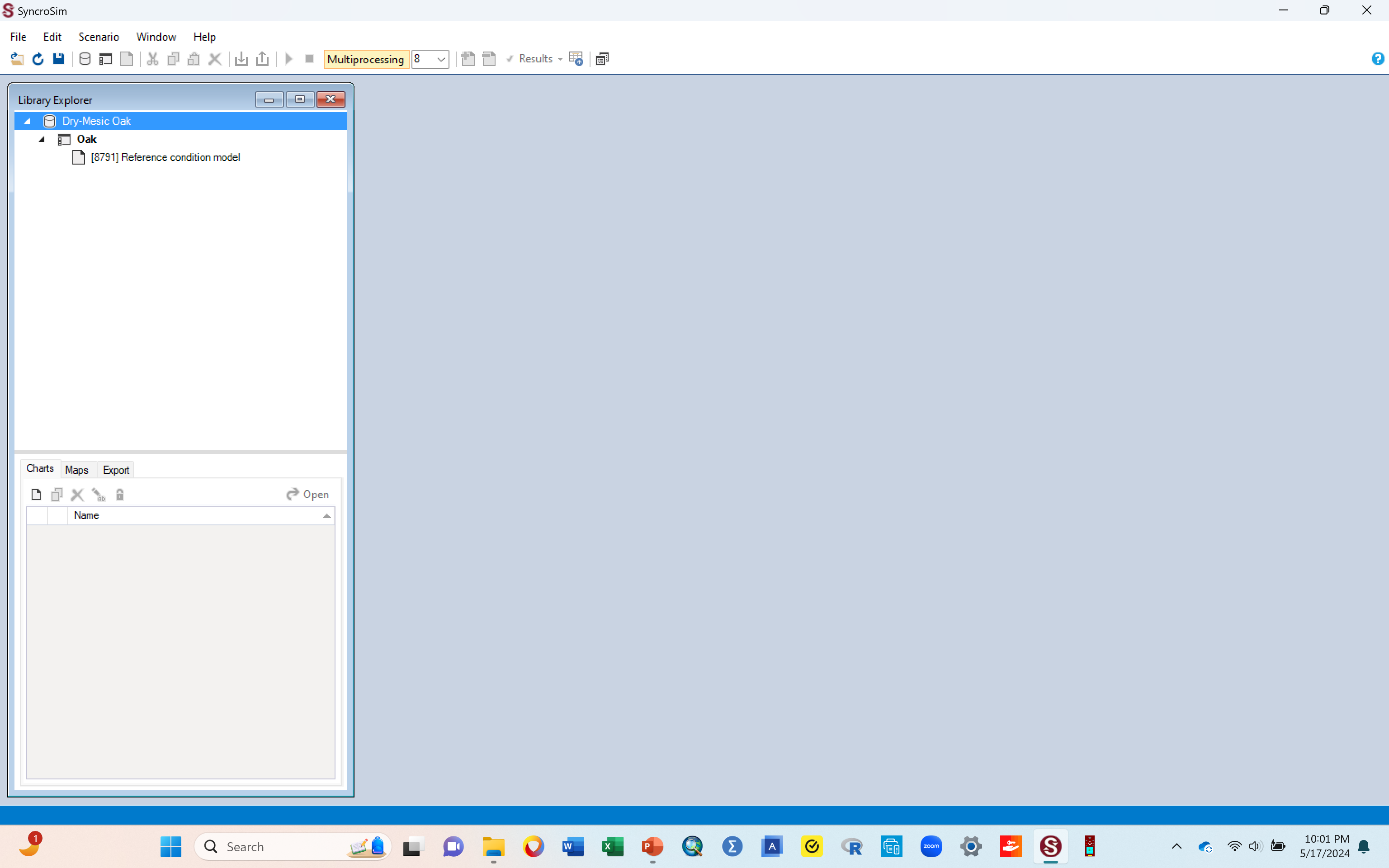 Make your screen look like this, then double click on “All Models”
C. Bring up the scenario pane
Remember, our original scenario was the “[8791]Reference condition models”
We now want to open and examine it. Its contents will be contained in a pane called the scenario pane.
Bring up the scenario pane for this scenario, by double clicking the reference model (double click the “[8791]Reference condition models”). The scenario pane is the pane on the right in the screen below.
Once the pane is up, you will now have two panes open; the Library explorer pane (the vertical one to the left), and the scenario pane (the horizontal one to the right).
You can 1) move the scenario pane around to rearrange the two panes so they are next to each other, OR 2) you can click the “window” tab in the top panel and select “Arrange all”. You can also expand the scenario window downwards (or sideways) to help display all of the window’s contents.
When done, your window should look similar to the one below, for option 1 above
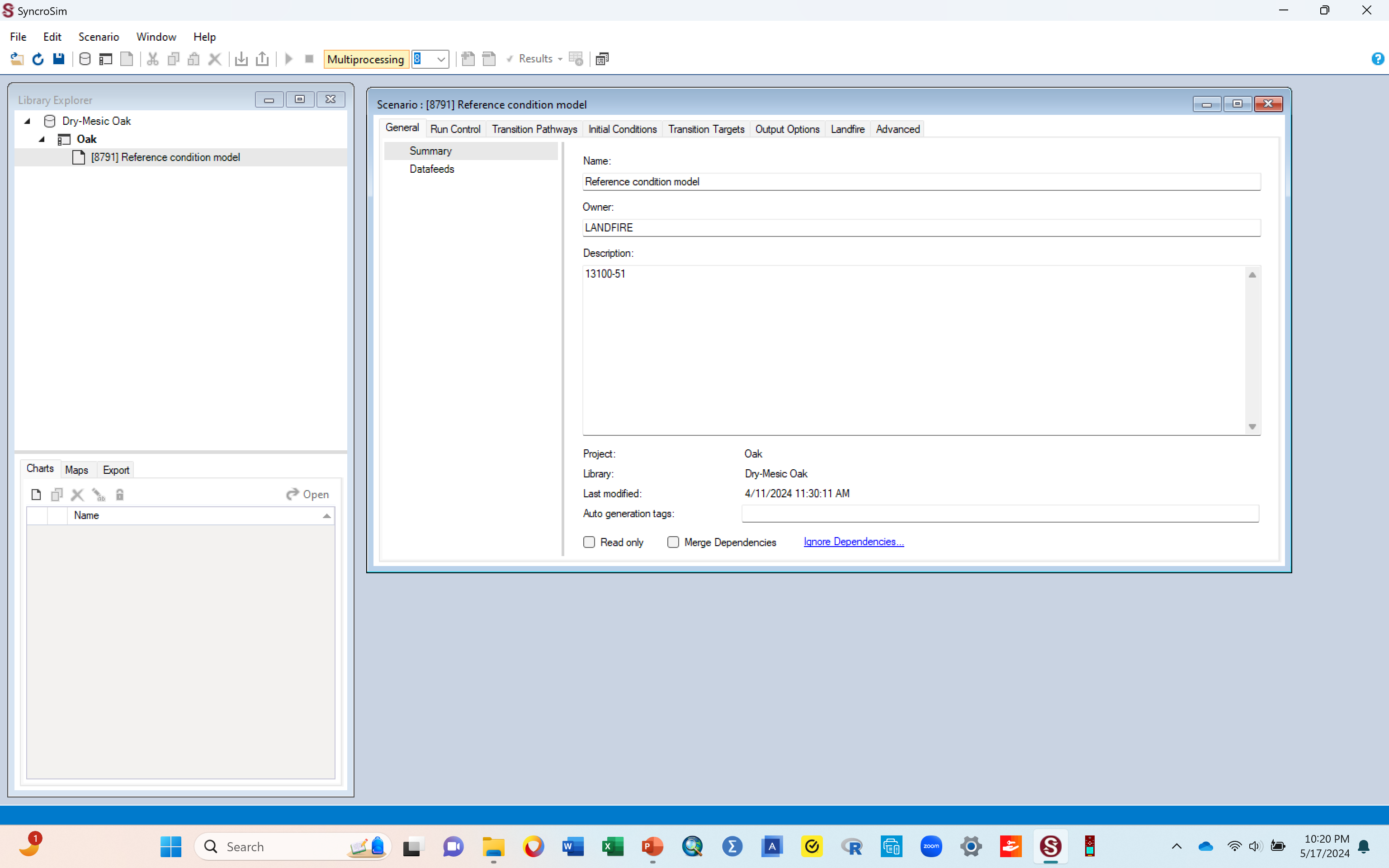 C. Bring up the scenario pane
In the scenario pane, click the “Run control” tab at the top of the scenario pane. 
The “start timestep” line should have zero in the box.
The “End timestep” line should have 1000 in the box. If it doesn’t, type in 1000 to replace what's there
The “Total Iterations line” line should have 3 in the box. If it doesn’t, type in 3 to replace what's there. We are telling it that whenever we run the model, we want it to do 3 iterations of the run. We selected 3 to save time since the more iterations you put, the slower the run is likely to be. You have the option to enter more iterations if needed.
The above terms are explained in the glossary document provided in Glossary of terms document (supplemental material 6) 
Click the save button. You must do this to save the changes you made, otherwise they will be lost.
When done, your window should look similar to the one below.
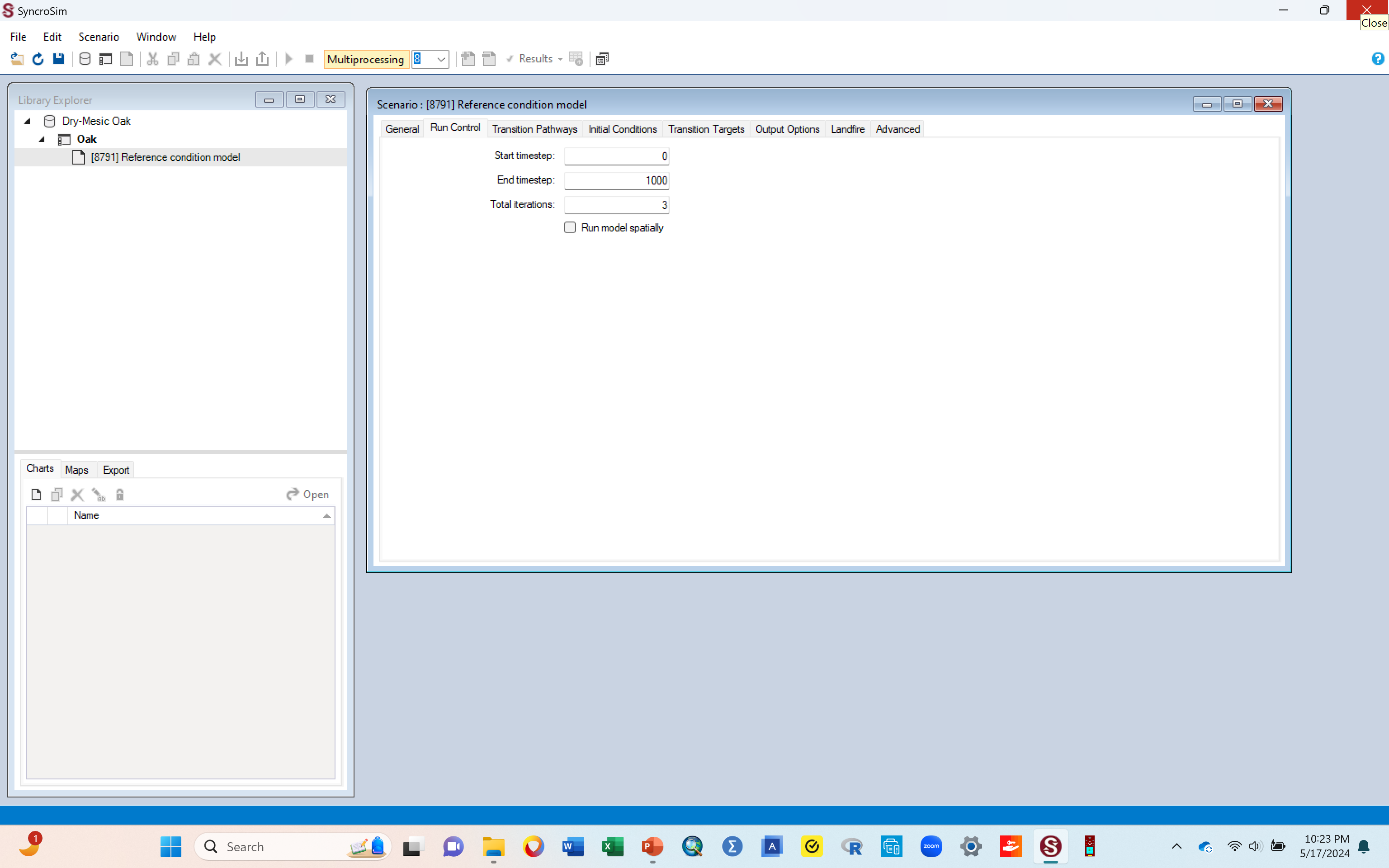 D. Display the normal/current succession classes for your ecosystem
We now want to see the different successional classes that exist in this ecosystem. The details of these classes can also be viewed by clicking the “landfire” tab at the top of the scenario pane (second arrow), and in the background literature document provided for this ecosystem (supplemental material 5), where each of the classes are also explained
To display the classes, click the “Transition Pathways” tab at the top of this pane (first arrow). They will be shown in boxes, with lines connecting the boxes. Extend the bottom boundary of this pane downward so you can see all the classes in the diagram
The boxes are the successional stages, also called “state classes”, and the lines connecting them are the paths that they would take when moving from one successional stage to the other, also called “transitions”. 
In this original diagram, the classes shown are the succession classes that exist in this ecosystem under normal succession, i.e., with no external disturbances introduced yet 
When done, your window should look like similar to the one below
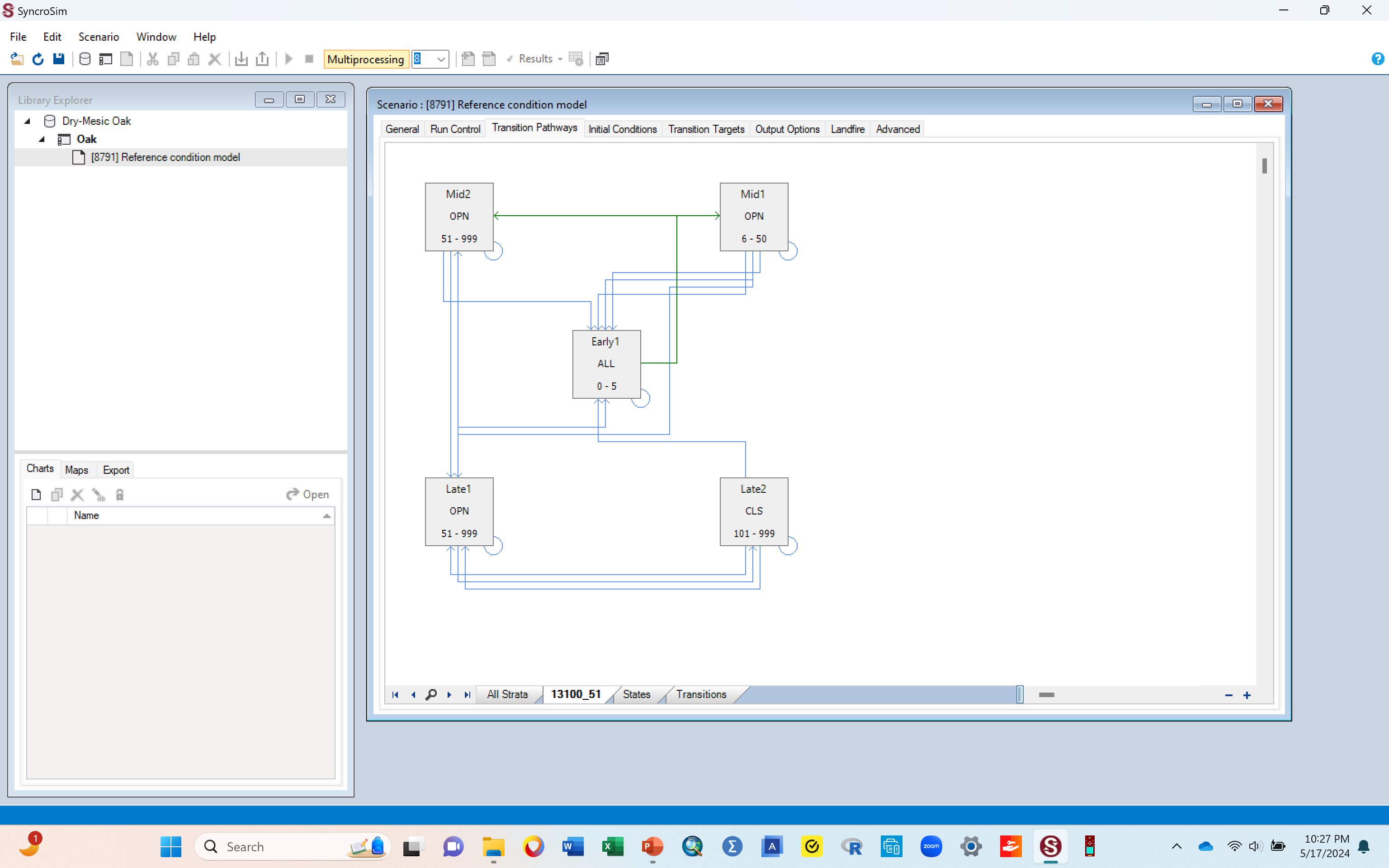 Assignment # 1: 
Take a screen shot image of the transition pathways diagram, paste it to your  word document, and caption it as “Figure 1. Normal succession”. 
Once you paste, it helps to crop it so that only the pathways diagram (the part inside the dotted box below and also shown to the right) is left.  This makes it so that you do not submit an image that shows your whole screen
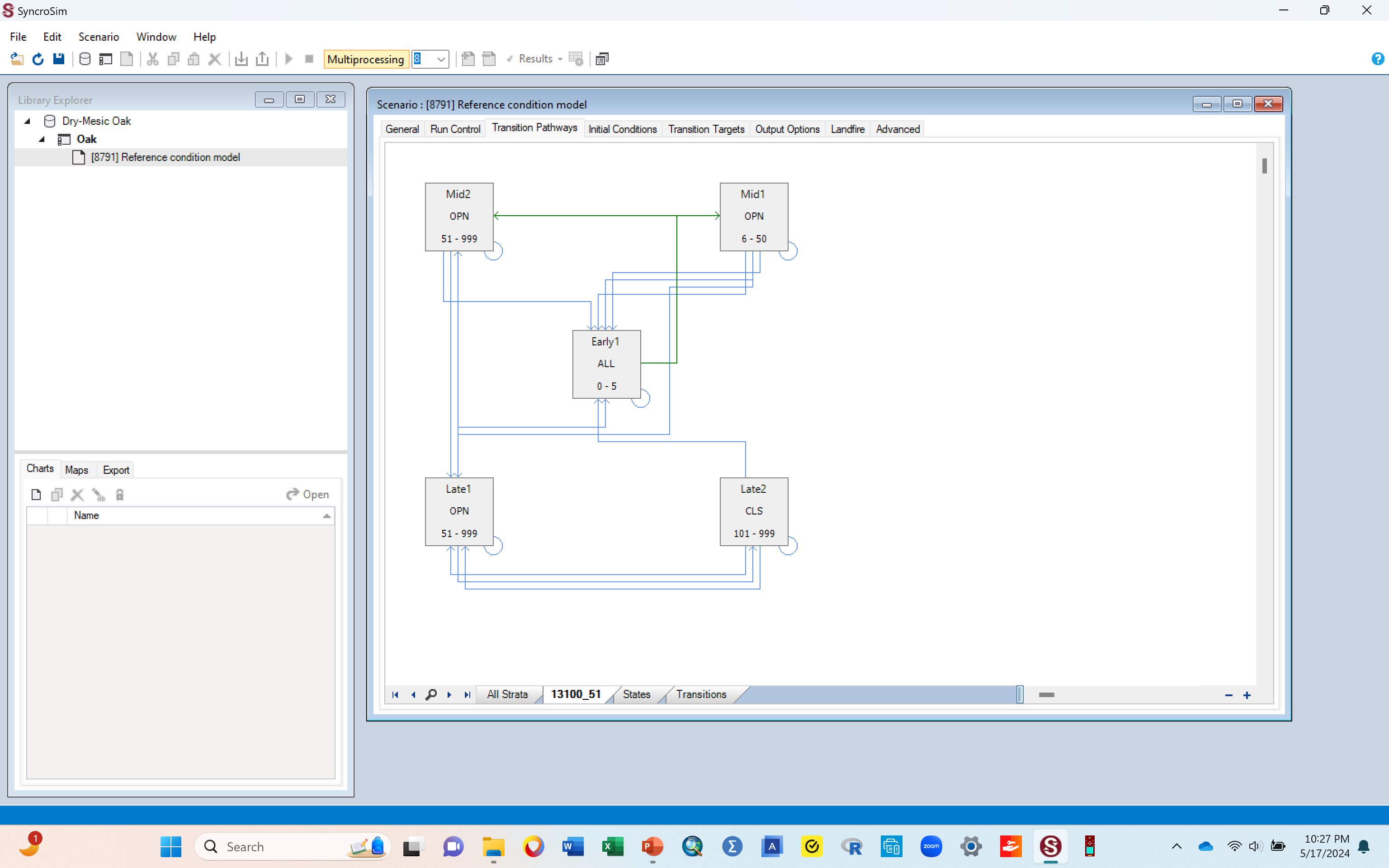 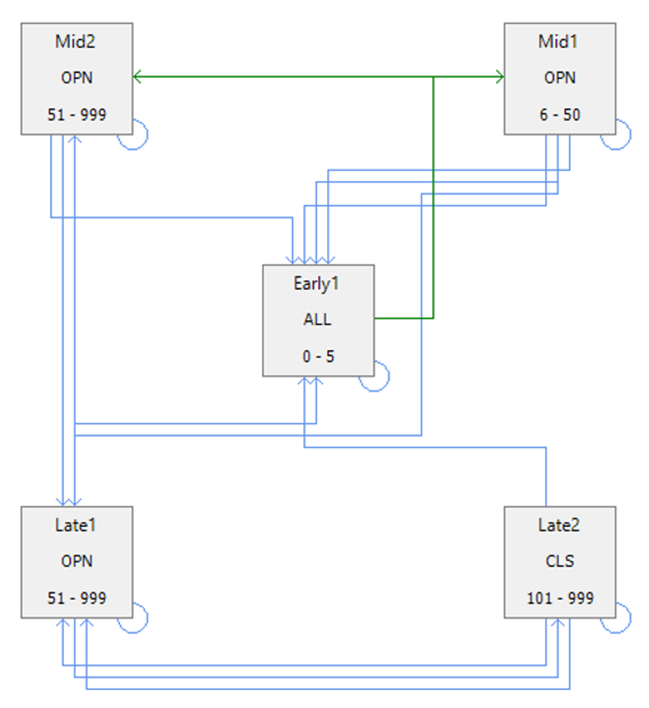 E. Explanation: what the boxes in the diagram and links connecting them mean
In the pathway diagram:
Each box represents a succession stage in the system (also called State classes). The general succession classes (state classes) we know in ecology are Early succession, Mid succession, and Late succession. For this activity however, a gradient of these state classes (subdivisions) is given. For example, we have  Mid 1 and Mid 2, representing a gradient of the mid succession. That is why in the pathway you have here, both the Mid and Late state classes have two options each. The number and kinds of state classes will differ depending on the ecosystem (library) you are working with.

The green lines connecting these boxes are the normal succession pathways the system goes through from one stage to another, with no external disturbance (they are typically green).
The blue lines connecting these boxes are the succession pathways the system goes through from one stage to another when there is some intervening disturbance (they are typically blue). If you introduce a disturbance to a system, it is the blue pathways that are affected and where movement happens.
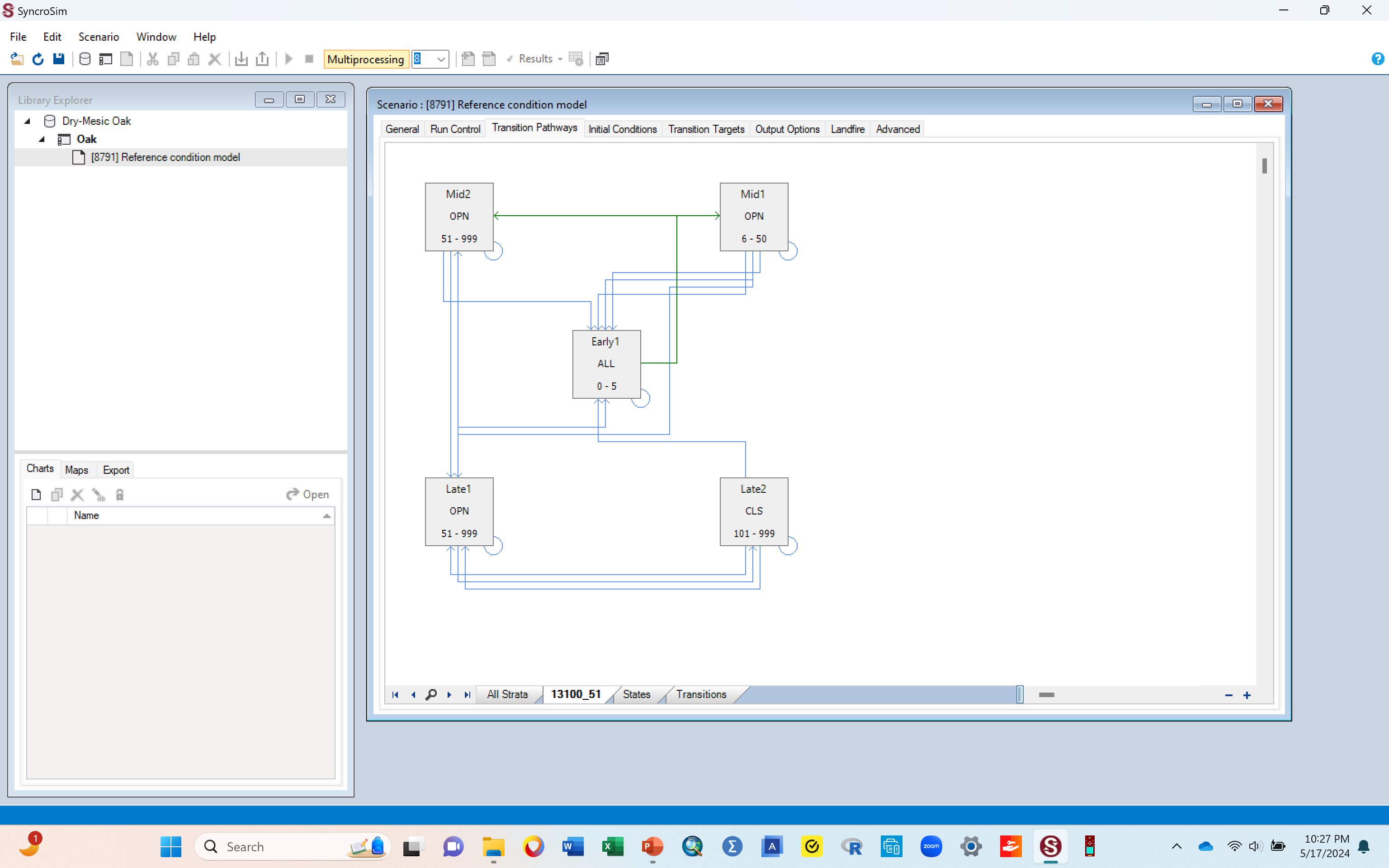 E. Explanation: Understanding the state classes and the linkages
In the pathway diagram

Each box has text inside it that tells you the name of the successional stage (e.g., early 1), the nature of the canopy (ALL, OPN or CLS), and how many years it lasts in that state class before moving to the next state class (e.g., 0-5)
The ecosystem you are working for this activity has 5 successional stages: Early 1 (ALL), Mid 1 (OPN), Mid 2 (OPN), Late 1 (OPN) and Late 2 (CLS)
Early 1 means early succession stage, and in this case here, we only have one stage of this in this ecosystem; some ecosystem might have early 1 and early 2, which are just 2 gradients of the early succession stage, with early 1 being more of the initial early succession stage than the early 2 which would be a more developed/mature early succession stage. The same logic applies to all the other stages. In this case, you have 2 mid succession stages (mid 1 and mid 2) and 2 late
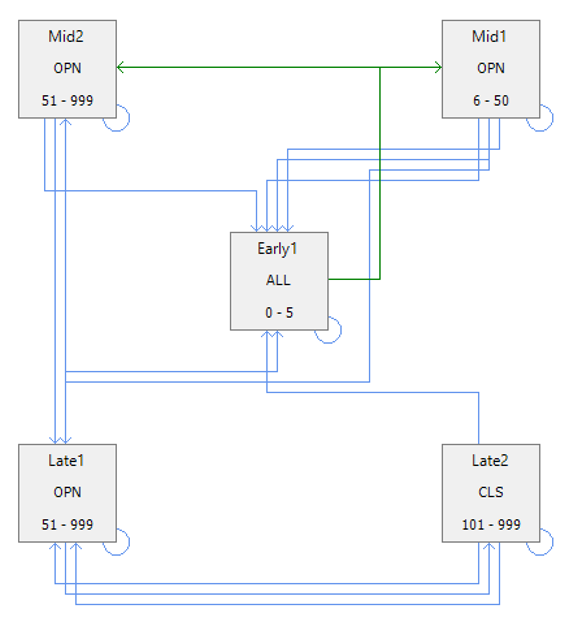 E. Explanation: Understanding the state classes and the linkages
In the pathway diagram

The letters inside the box describe the structure of the canopy: Canopy is open (OPN), canopy is closed (CLS), or canopy has a mix of some open patches and some closed patches (ALL, meaning mixed structure). 
The numbers inside the box gives the range of time in years the succession stage can remains in that stage before it moves to the next stage, under normal succession (i.e., with no intervening disturbance)
For example: in this diagram, the stage Early 1 has ALL and 0-5. This means that this stage of early succession has a mixed structure canopy (ALL) and will typically last in this stage (early 1) for between 0 and 5 yrs.., under normal conditions with no abnormal external disturbances (i.e., naturally).
After those 5 yrs., it should be expected to transition into the next stage, Mid 1, which will have a relatively open canopy (OPN) and last in that stage between 6 and 50 yrs. etc.
A reminder that the details of each of these classes can be viewed using the “landfire” tab in the scenario pane, or by reading the background information document provided as part of the supplemental materials.
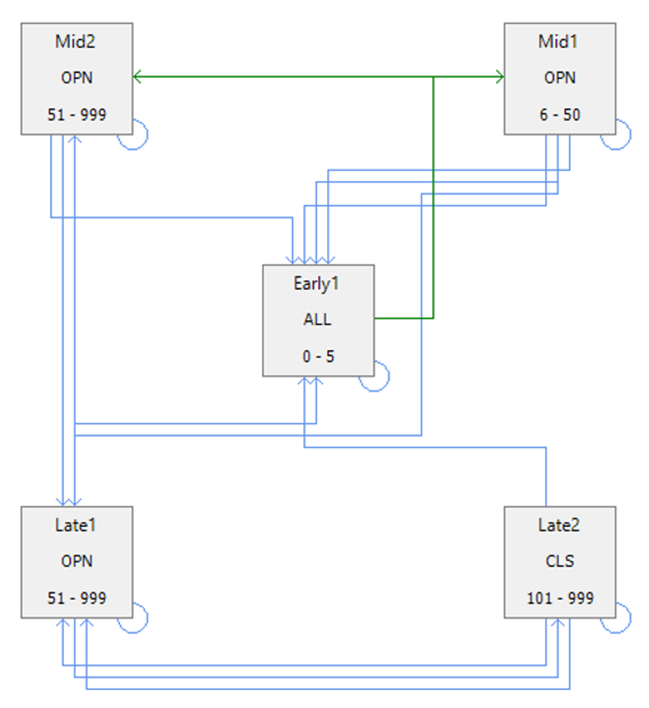 F. Now, we want to run the model to produce a graph showing how much of the landscape is classified under the different successional stages (state classes) previously described.
While you still have the scenario pane open, click the “Run Control” tab at the top & ensure the numbers you entered in those boxes are still there (0, 1000 and 3). 
Exit the scenario pane (the one that you have been looking at) by clicking the red X button at the top right corner of this window, also shown in the image below
Go to next slide to see how your window should when done
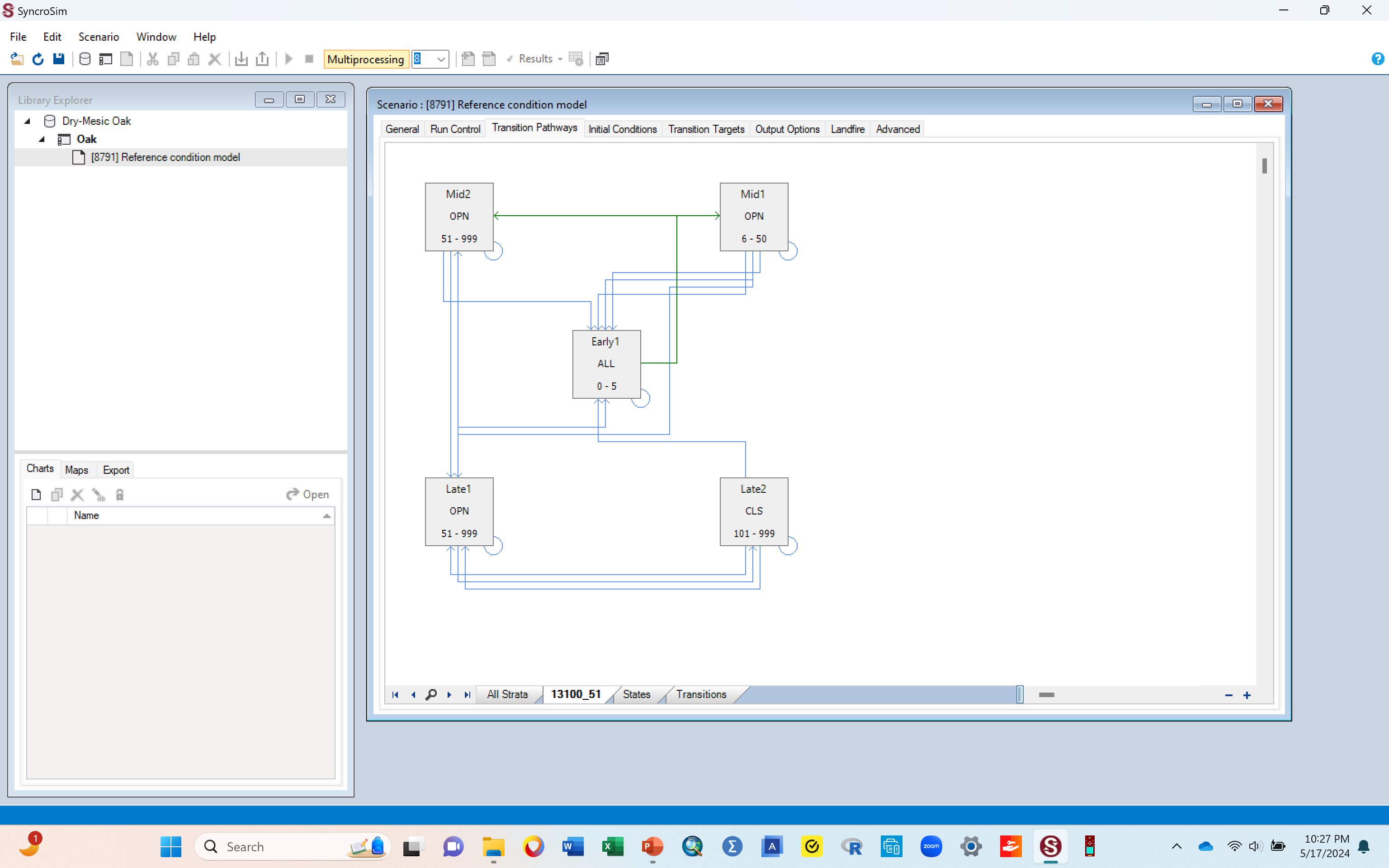 F. Now, we want to run the model to produce a graph showing how much of the landscape is classified under the different successional stages (state classes) previously described.
Your window should now look similar to the one below
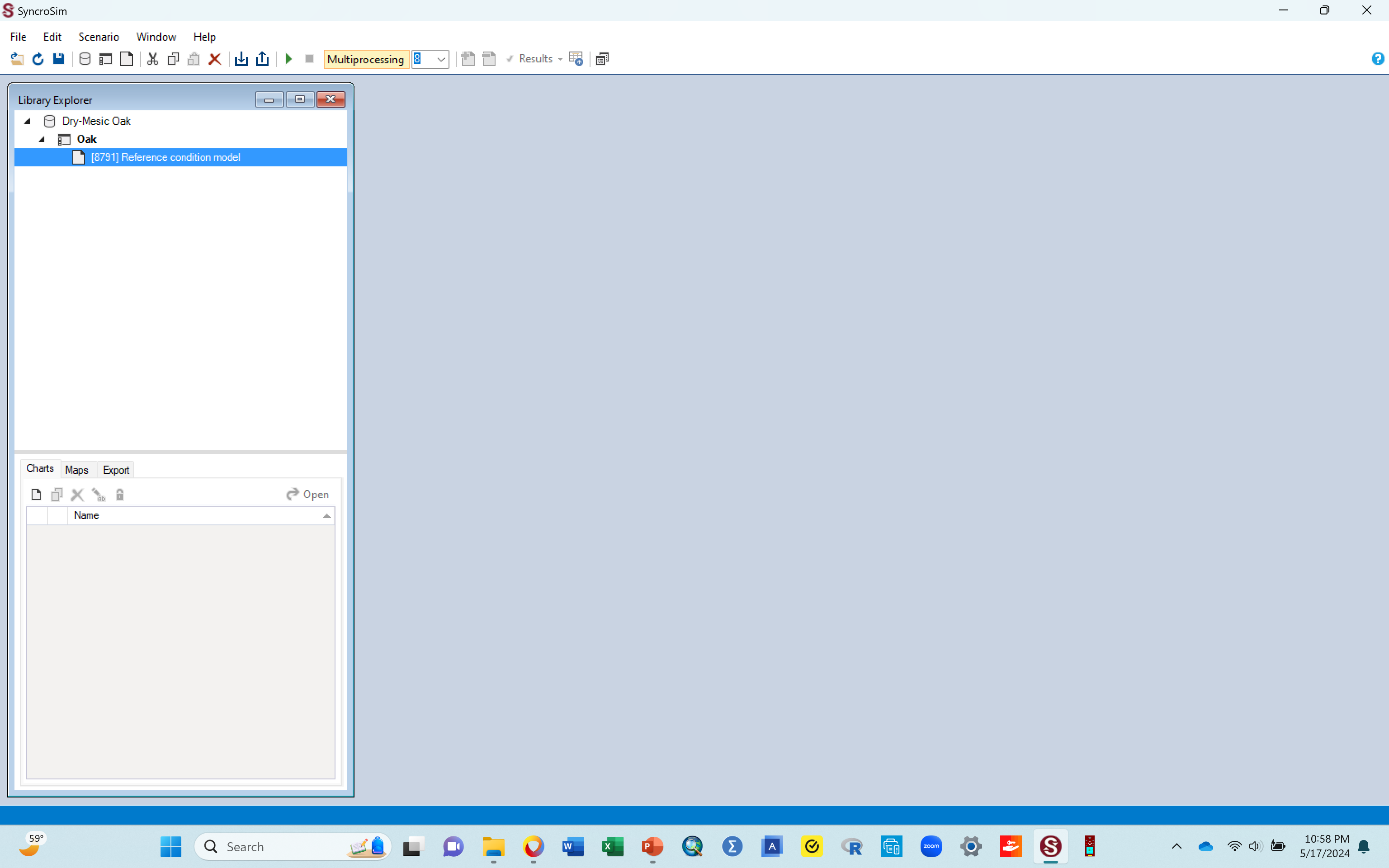 G. Run your model (for normal succession i.e., with no introduced disturbance)
We want to run the model for our original scenario (the “[2]Reference condition models”) so we can produce a graph showing the proportions of the state classes i.e., how much of this ecosystem is made up of each of these classes
To do that, click the “[8791]Reference condition models” once to highlight it (it will have a blue color over it once highlighted
Then right click it, and in the resulting box, click the “run” tab that’s towards the bottom of that box (shown with the arrow in the image below). The run tab is typically a green arrow that points to the right
Going forward, right clicking your scenario and them selecting this “run” arrow, is how you run a model  for any scenario
Once you click the run tab, a run monitor window will pop up to show progress and the run should complete in no time (since you asked it to do only 3 iterations of the run). The run should go fast, almost like a flash. 
Go to next slide to see what your window should look like when done
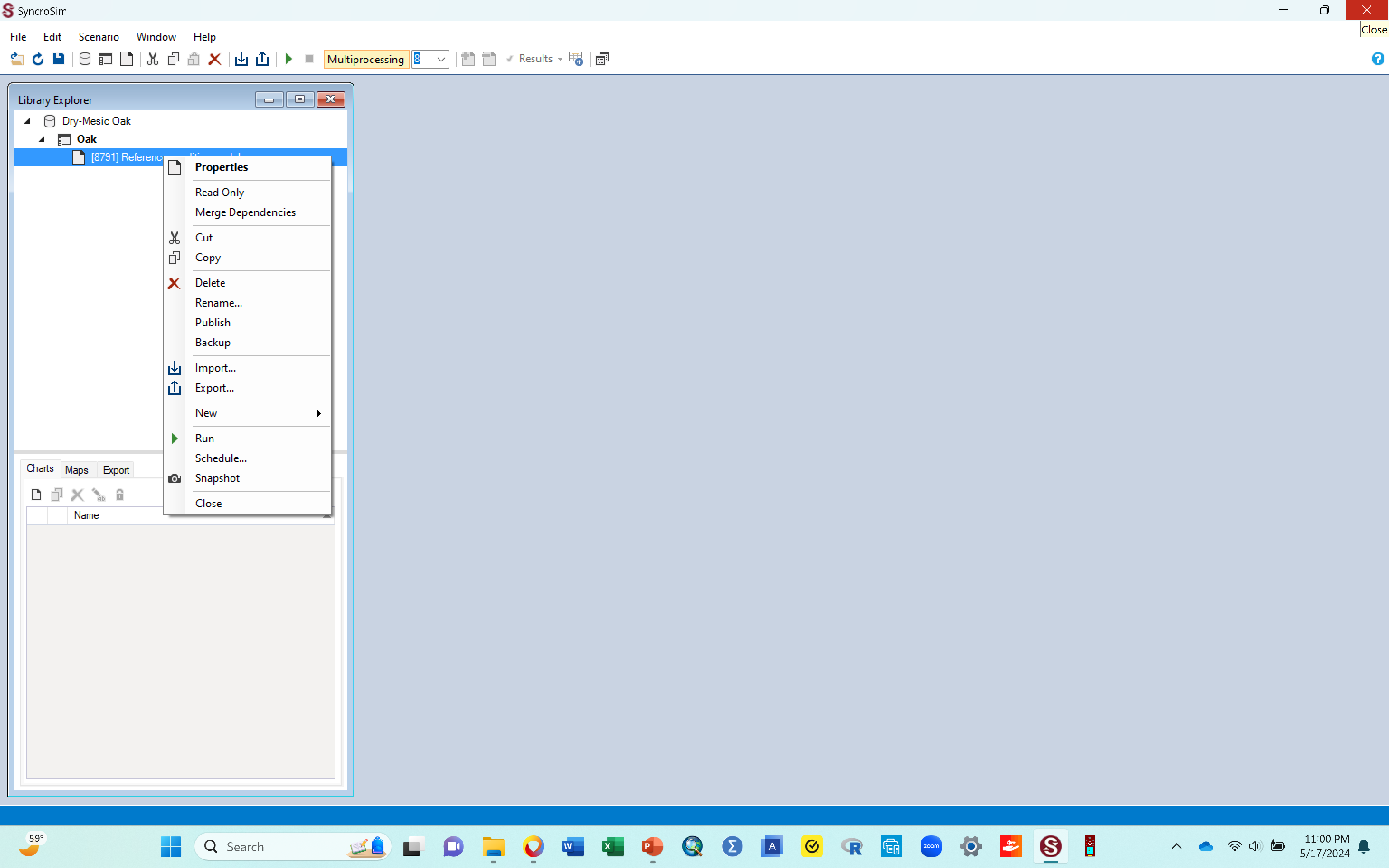 G. Run the model (for normal succession i.e., with no introduced disturbance)
When the run is done, your run monitor window should look similar to the one below
The blue text (says run log) and the box with a green check in it indicates that the model ran successfully with no errors during the run.
Go to next slide
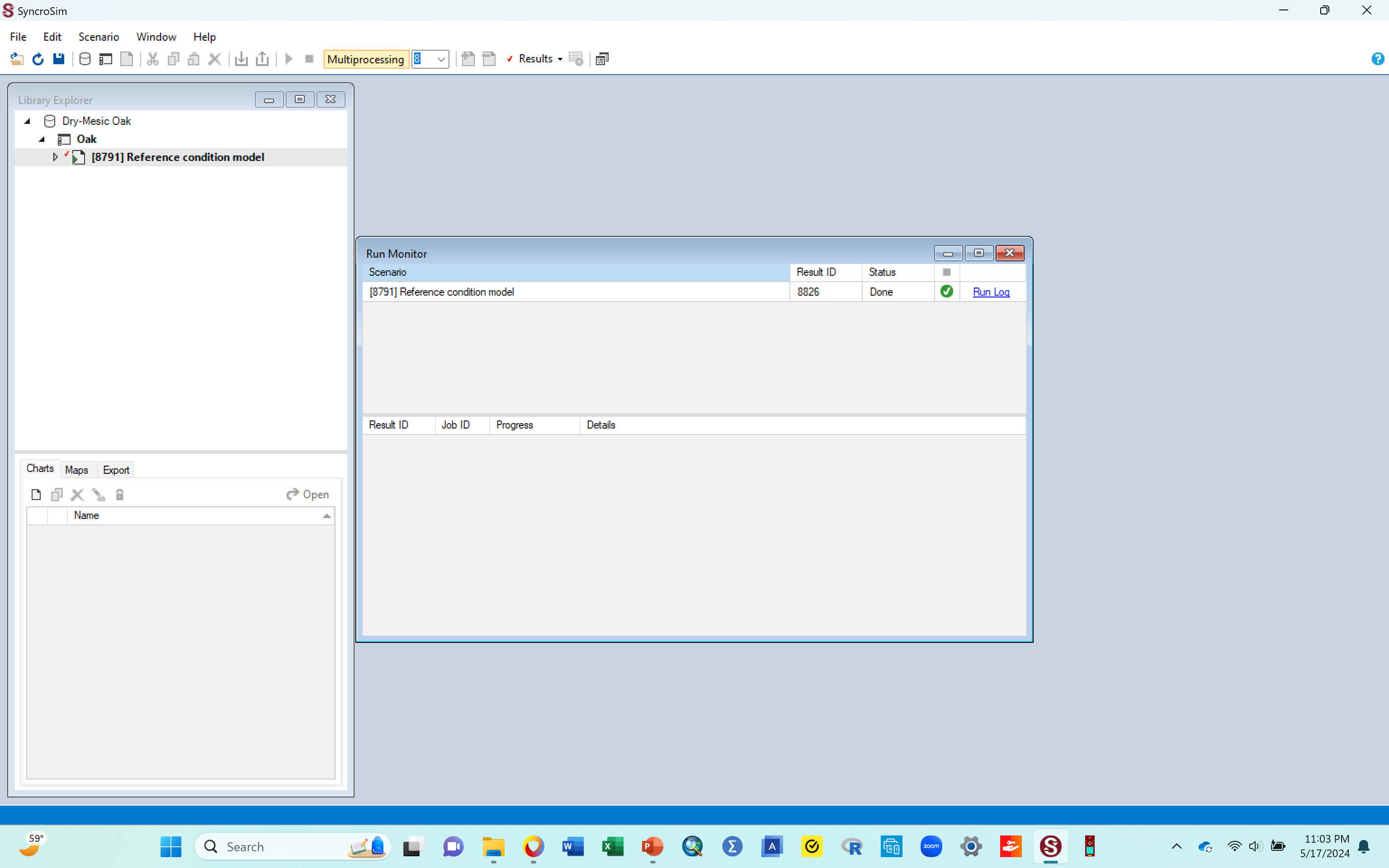 H. Exiting the run monitor window
You have just run a model of the original scenario, and all that is left is to display your results.
Before the display, you need to exit the run monitor window (the one to the right that showed that your run was successful). 
To do that, click  the red X to the top right corner of the run monitor window (shown by the arrow in the image below)
Go to next slide
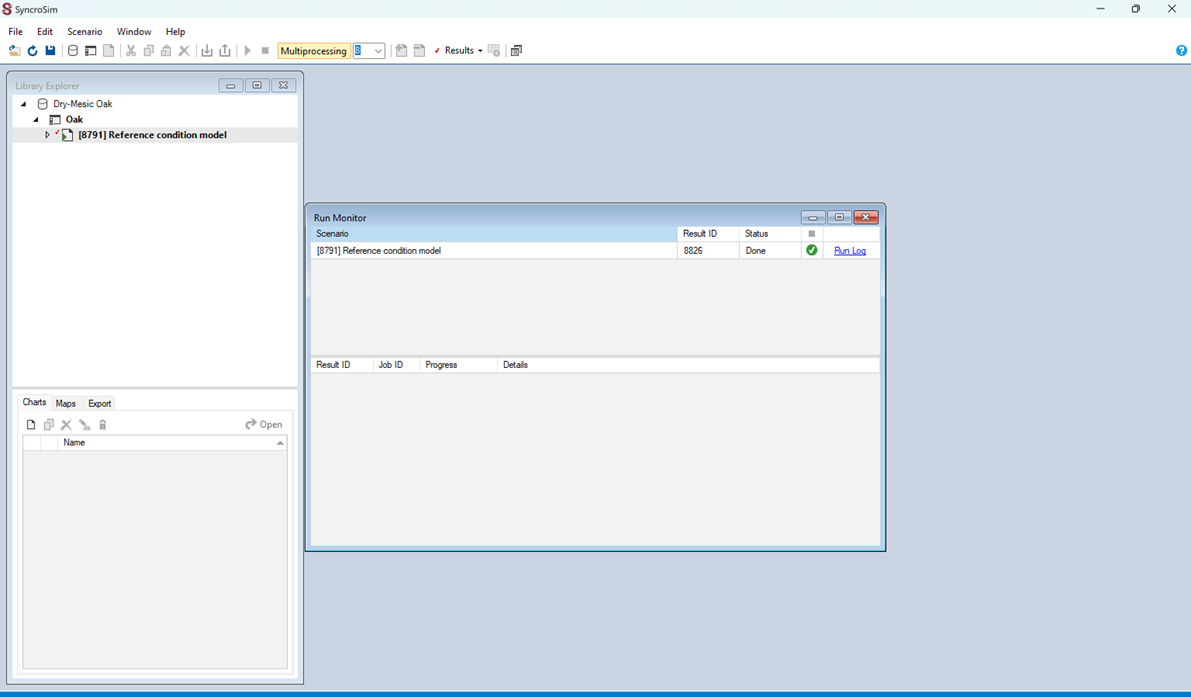 H. Exiting the run monitor window
Your workspace should now look similar to the one below
Notice that the original scenario “[8791]Reference condition models” now has a little arrow pointing to it (shown by the arrow in the image below). That arrow tells you that the model for this library has run and has generated results. 
Go to the next slide to see the line of results that this arrow indicates
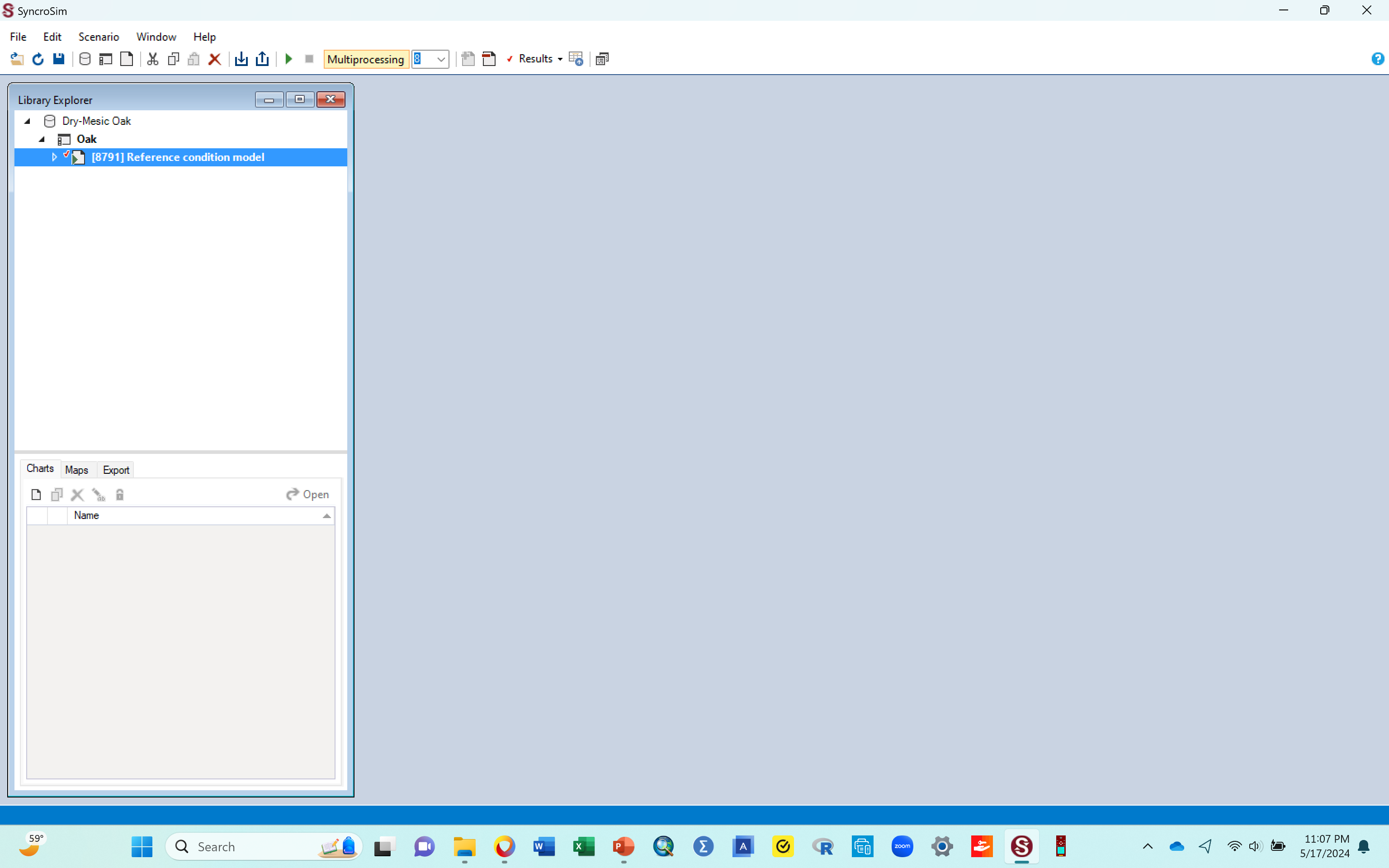 I. Viewing the result lines in the library explorer pane
If you click the little arrow pointing to the “[8791]Reference condition model” scenario, you will see “results” below it. 
The results will also have an arrow pointing to it, and if you click that arrow, it will show a line of results
See below for what it looks like when you click these two sets of arrows
Note that to hide the results, you just need to click the two arrows again, the one pointing to the results, and the one pointing to scenario
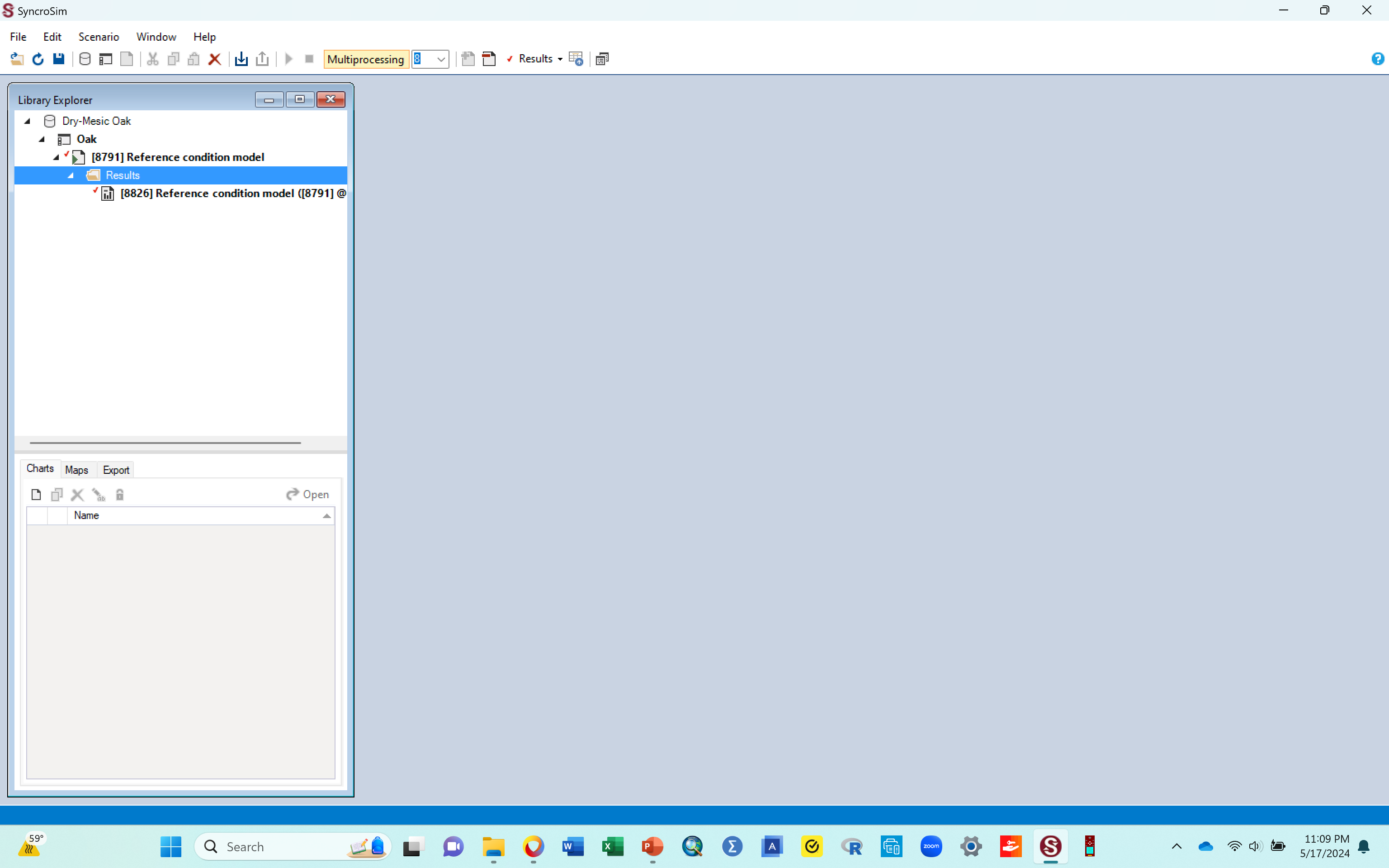 J. Next, you want to produce in a graph, the results of the model you just ran
Because you plan to make a graph, which in this activity is classified as a chart, you need to create a new chart and name it, as follows
Click the “New Chart” button (shown by the arrow in the image below). A little chart box with a “chart1” written inside it will come up
Rename the chart by replacing the “Chart1” with “oak forest” (just type that in there). You can also name this chart whatever name you want
click Ok and a new window will come up. If everything ran correctly, go to next slide to see this new window
Note: sometimes you might get an error message once you hit OK above. This is likely a computer specific glitch common with some personal computers, and in many instances, using a different computer can help. If you run into this problem, it is preferable to use a university computer where SyncroSim is likely to have been installed correctly, rather than a personal computer.
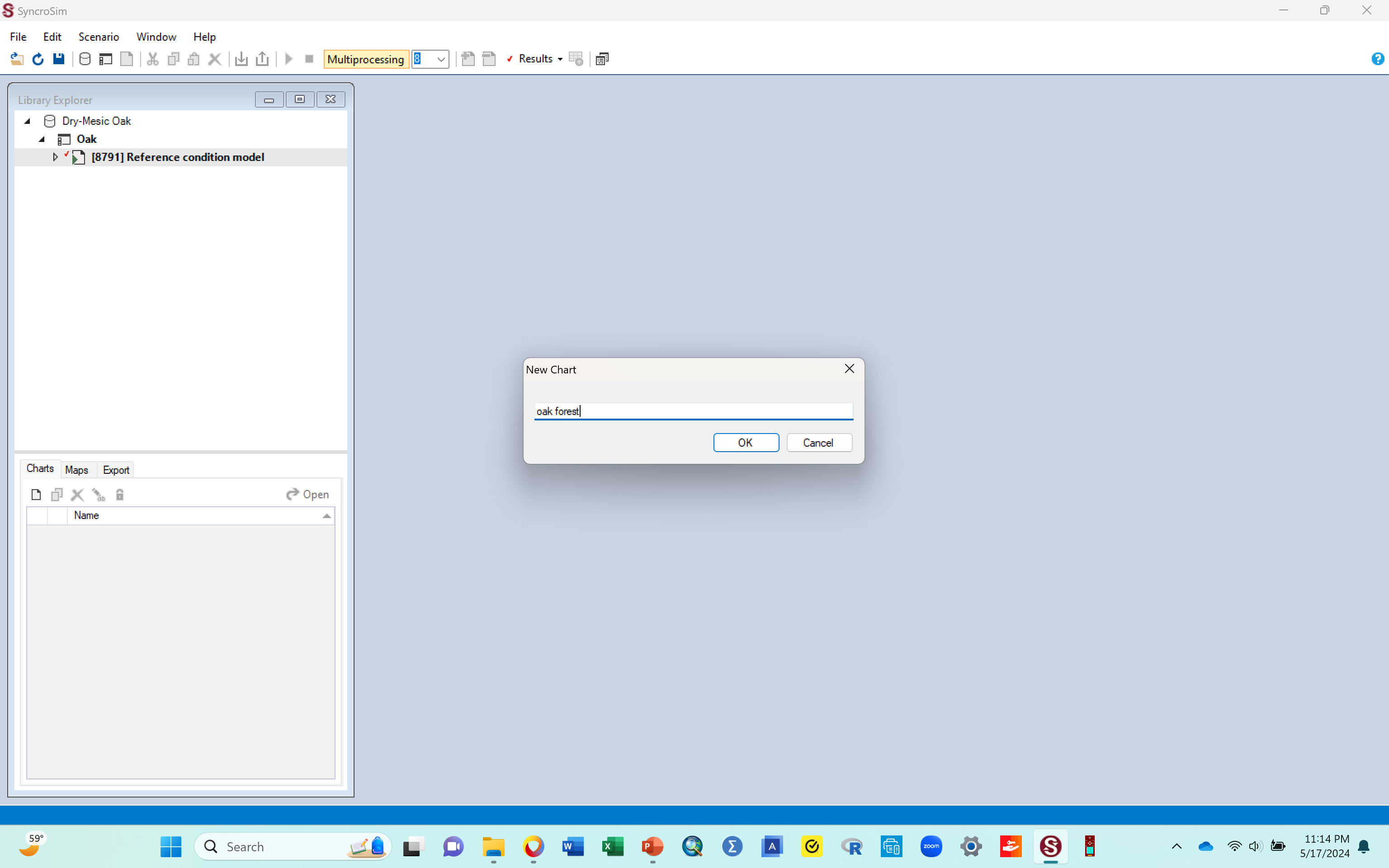 J. Next, you want to produce in a graph, the results of the model you just ran
The window below shows what should pop up after the previous step
Note: The new chart box that pops up will likely be overlaying the library explorer pane that is to the left. To get the new chart box and the library explorer pane to appear side by side, just drag the chart box to the open blue space to the right, so it's sitting next to the library explorer pane, similar to the ones show in the image below 
When done arranging them go to the next slide to continue
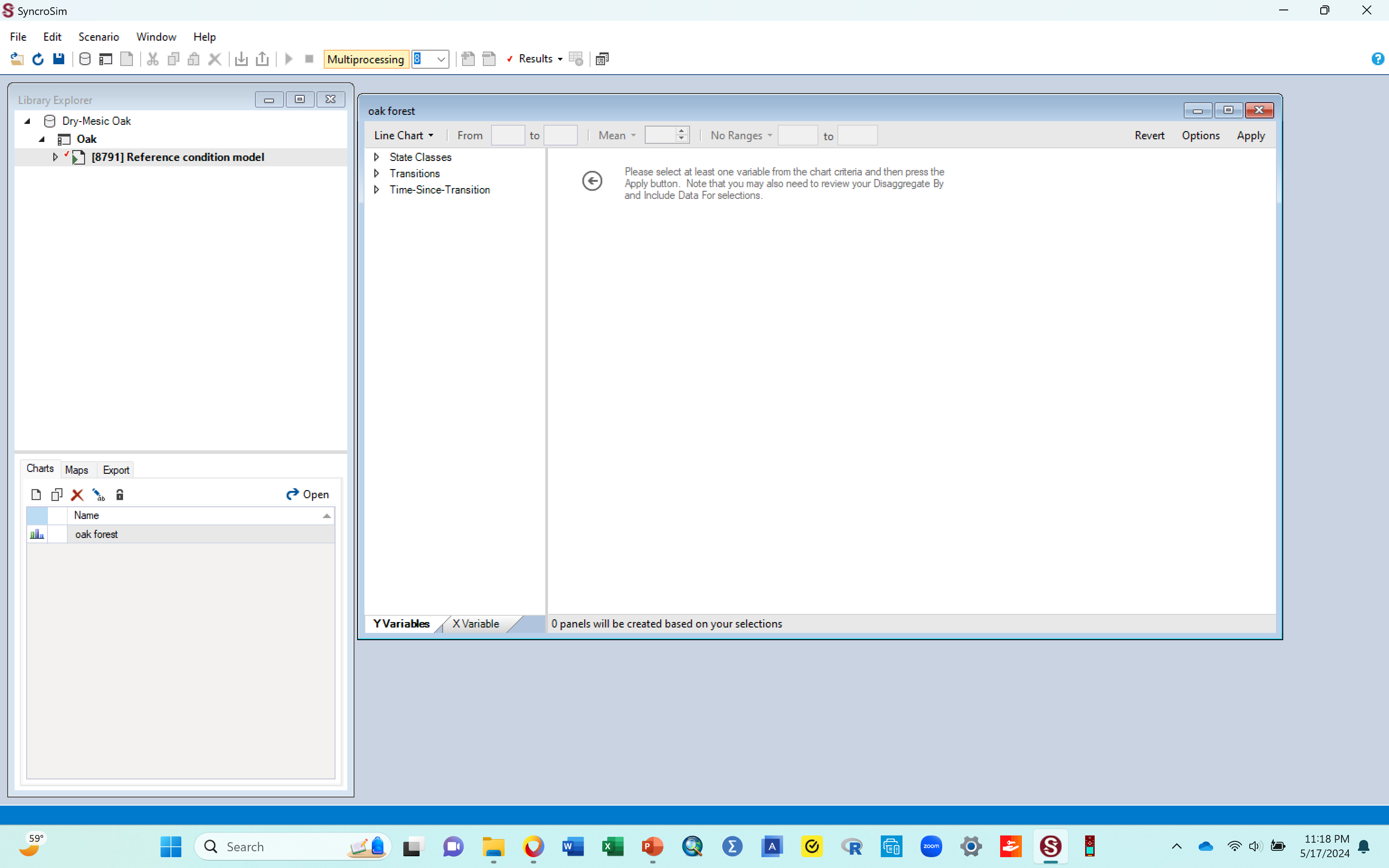 J. Next, you want to produce in a graph, the results of the model you just ran
Before you get a graph, you need to tell the graph a few more things that you would like it to show
First, you want to make sure the graph produced is a bar graph, not a line graph
Click the dropdown under “line chart” and select “column chart” (area circled in the image below). 
This ensures that you will have each succession stage presented as a bar graph, not as line. 
If you do not select the column option here, your graph will have lines instead and you don’t want that for this activity.
When done with that, go to the next slide to see how the screen should look
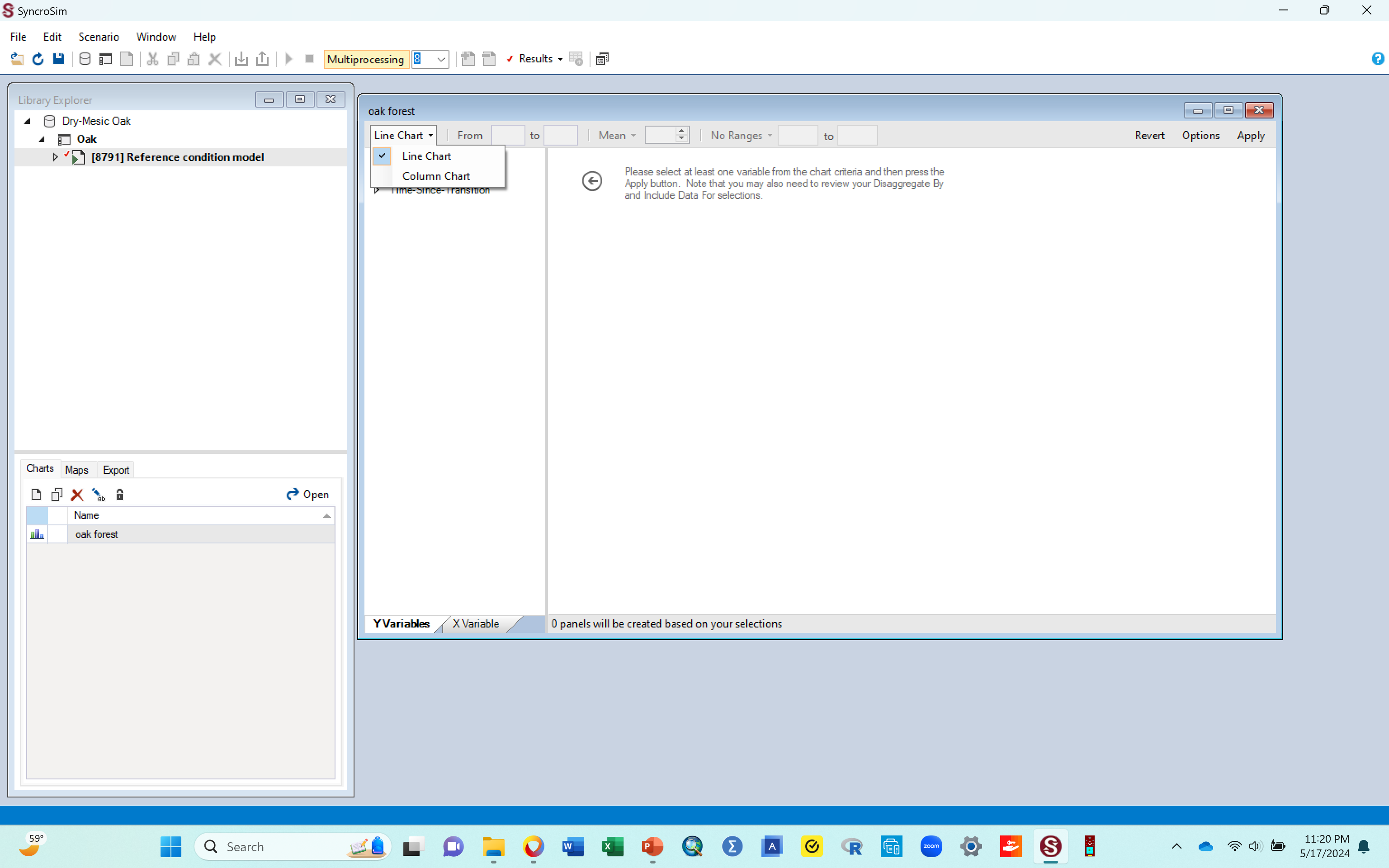 J. Next, you want to produce in a graph, the results of the model you just ran
Your screen should now look similar to the image below
You now have 3 tabs (shown in the circled area in the image below): State classes, Transitions, and time since transitions. Each has a dropdown/pointed arrow before it
Next, you are going to make selections using the dropdowns/arrows for each of the 3 tabs 
Go to next slide to do that
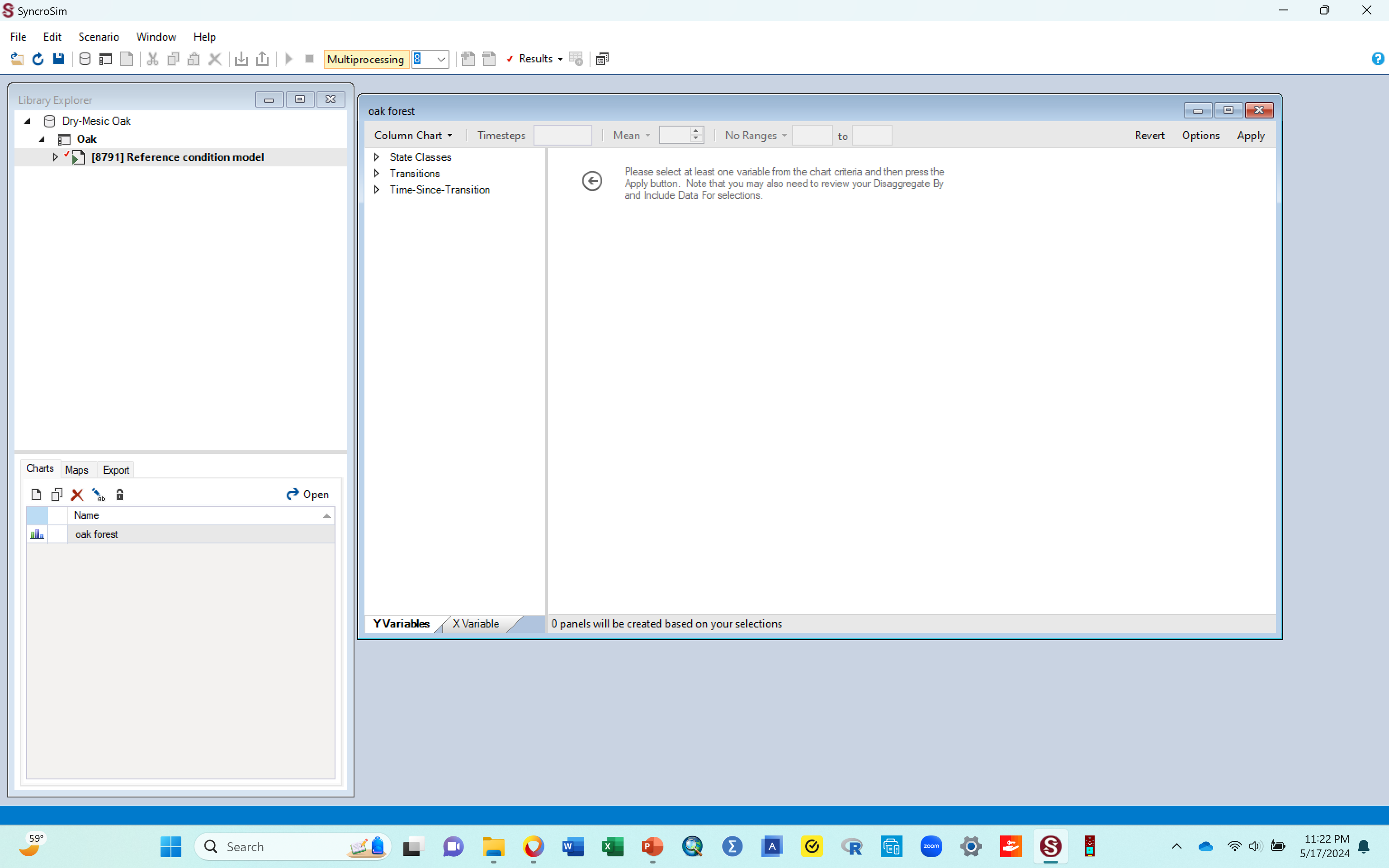 J. Next, you want to produce in a graph, the results of the model you just ran
Your selections will go as follows
Under state classes: select “proportion”
Under disaggregate by: select “state class”. While here, ensure that all the other boxes listed there are unchecked i.e., are empty with no check mark.
Under include data for: click “ state Class” , which brings up all state classes, and all of them have check marks. 
You want to uncheck all of them, so you can manually check the classes that are represented in your the ecosystem you are working with i.e.,  the ones you had in your transition pathways diagram. The classes are also given below. 
To do that:
Click the very first box that says All. This will uncheck all classes
Then manually check the boxes for these classes 
Early 1:all 
Mid1: OPN 
Mid2:OPN 
Late1:OPN
Later2: CLS

Note: Double check your check marks to ensure they are in the correct classes. Selecting the correct classes is critical for what you will get 
When done, go to next slide to see what your screen should look like
J. Next, you want to produce in a graph, the results of the model you just ran
You resulting screen should look similar to the image below. 
Some of the classes might be cut out in this image just because only so much could be fitted in.
Go to next slide to continue with your steps
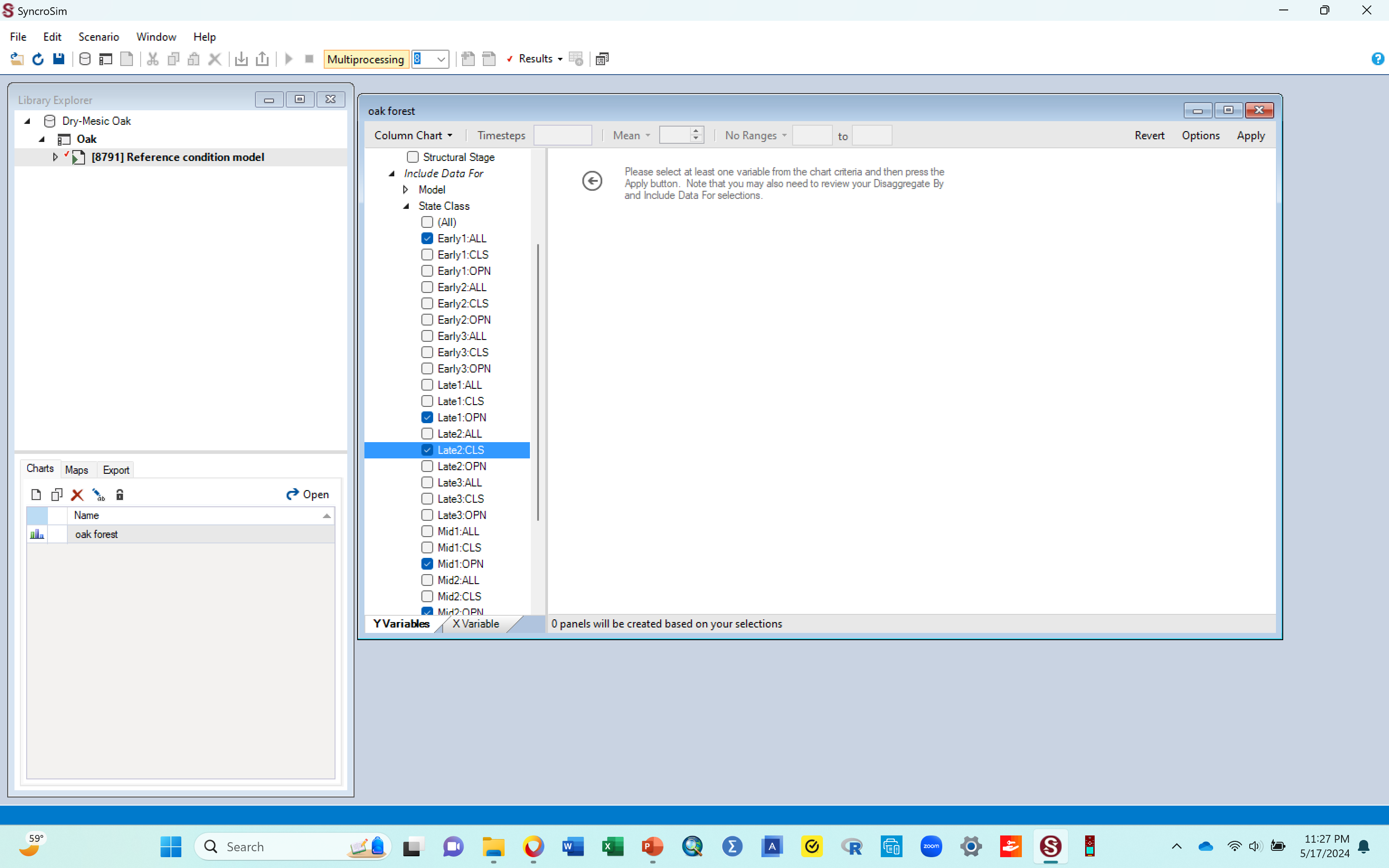 J. Next, you want to produce in a graph, the results of the model you just ran
Once you have checked the required classes, click the “apply” tab that is at the top right corner of the box you are working with (shown by arrow in the image below). This step is what will produce a graph, so do not be surprised if one pops up soon as you hit this button!
You will get a bar graph!!
The graph may pop up on the screen by default, OR
You may have to double click the “oak forest” chart that you made in the chart area. 
Whichever works to display the graph
Go to next slide to see what such a graph should look like
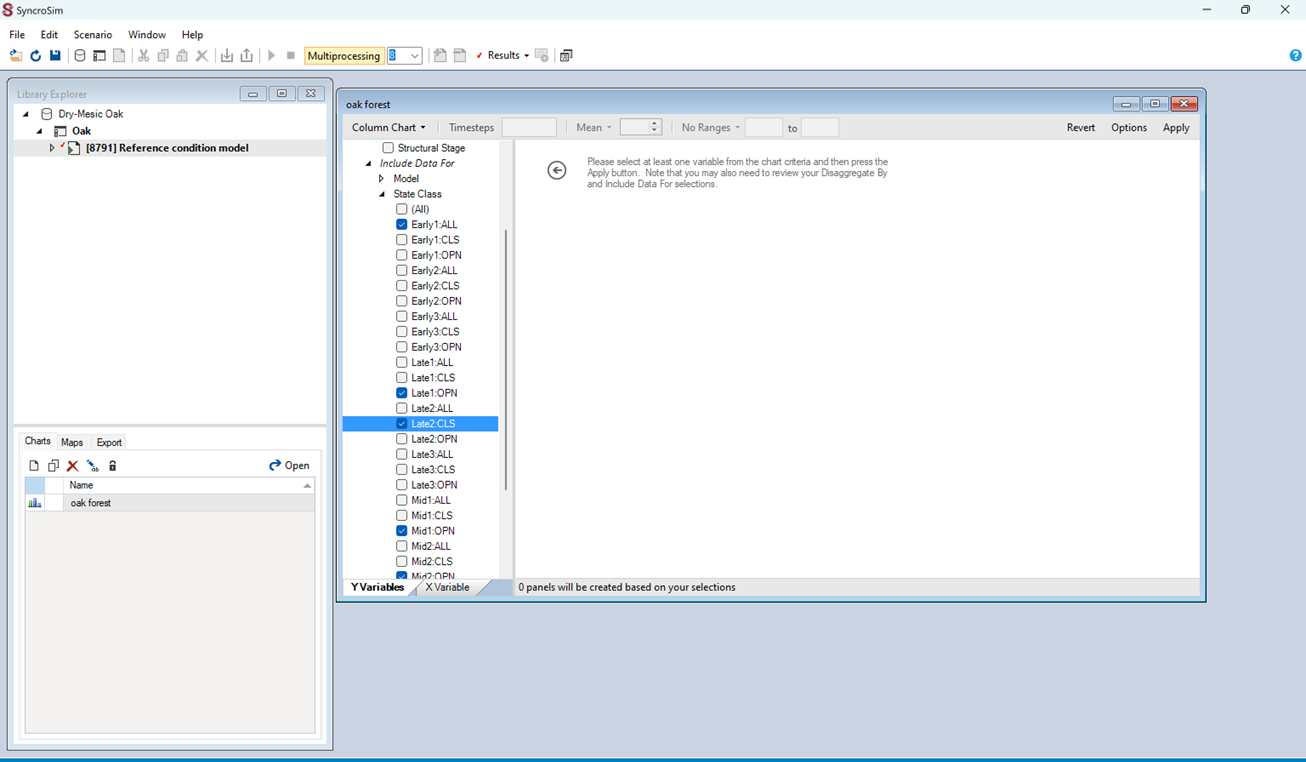 K. A bar graph!! Yaay!!
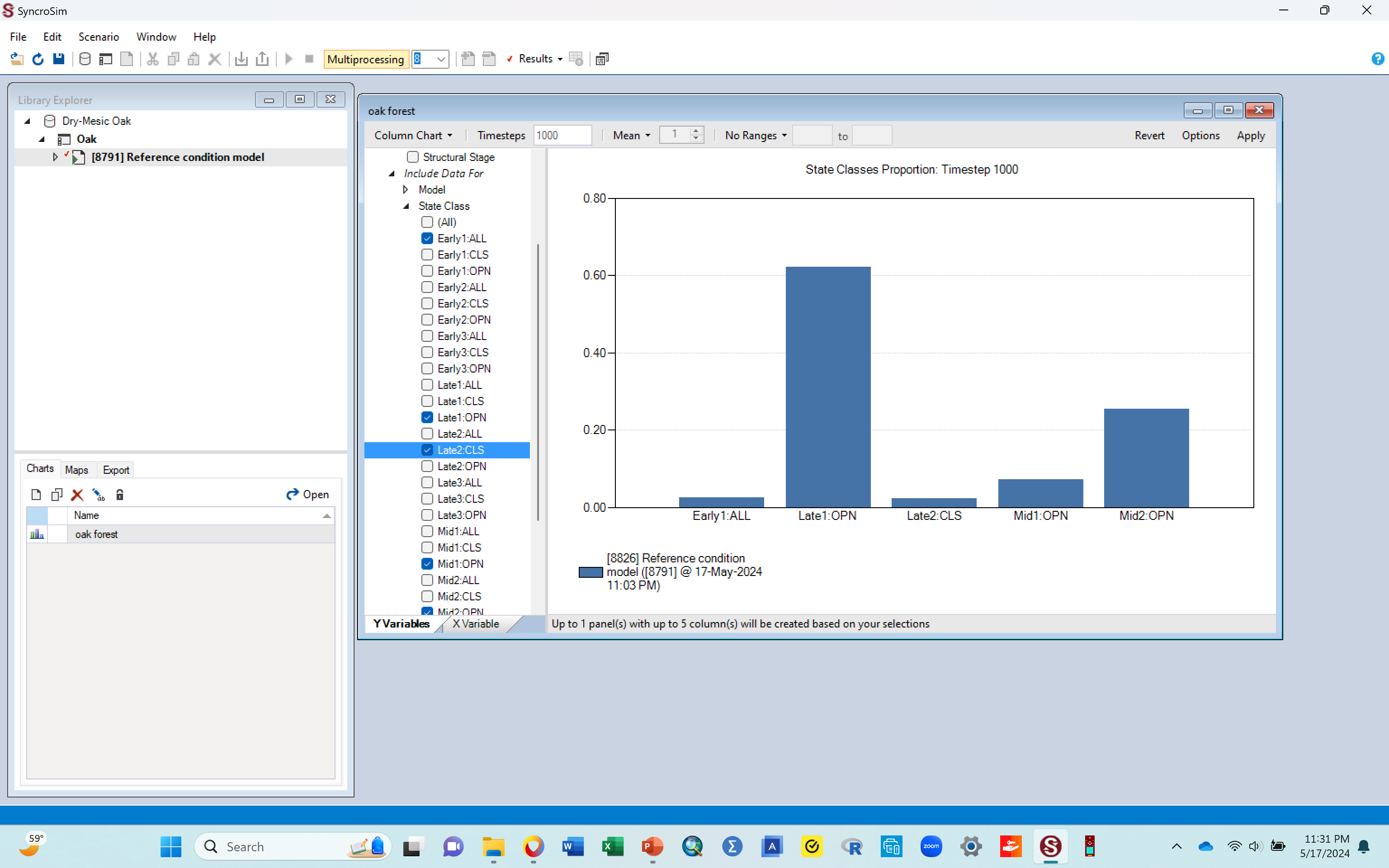 The bars in the graph above represent the proportion (in %) of this ecosystem, that can be categorized under each of the 5 successions stages (state classes). That means that if say you walked into this normal functioning healthy forest, there will be parts of the vegetation in it (a certain %) that can be classified as Early 1 All, another as Mid 1 Open, etc.
This is what this model used to show; how much of your ecosystem falls under each of the succession stages under normal successional processes or when the system has experienced some kind of disturbance. 
Later, You  will see how a disturbance can change the proportions of these successional stages (changing the heights of each bar)
K. A few things to check regarding your graph and the workspace
Note:
This first graph should have one bar for each of your successional stages(5 bars total, one for each class)
If for some reason, you end up with more than one bar for each class, do the following to correct it
Look at the library explorer section where you have the original scenario, the “[8791]Reference condition model” (area circled in the image here) 
Click the dropdown arrow next to the “[8791]Reference condition model” scenario. That will bring up “results” under it
Click the dropdown arrow next to the “results” and that will bring up the result lines for all the scenarios/results showing up on your graph
If you have more than one line of results there, starting with the top one and going down, right click each and click delete, leaving only the last one, which should be the most recent output
You should just have one line of result under the “results” as seen in the image here. This ensures that you will have one bar graph per class. In this case, that is what we need.
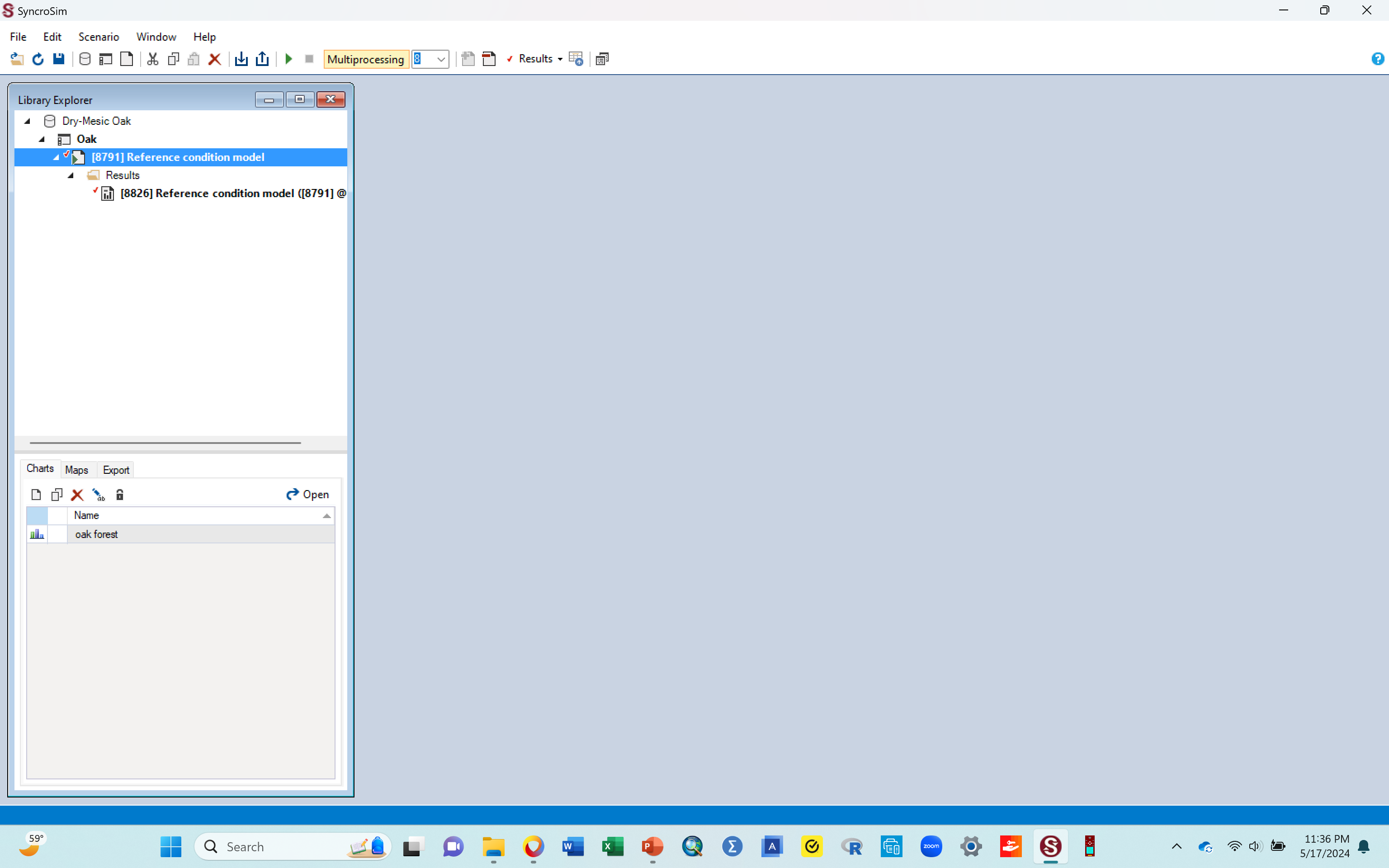 Copy your bar graph to your word document
Assignment # 2: Put cursor in middle of the graph, right click, select copy to clipboard, then paste in your word document. Caption it as Figure 2. Oak forest normal. Be sure you crop the image if necessary
Once you have copied the graph to your word document, you are done with the graph in your modeling window and can delete it so you can clear that window for modeling your next scenario modeling activity. 
To delete the bar graph, click the red X tab that is at the top right corner in the pane, just as you have done before
You screen should look similar to the one below when you are done with the graph
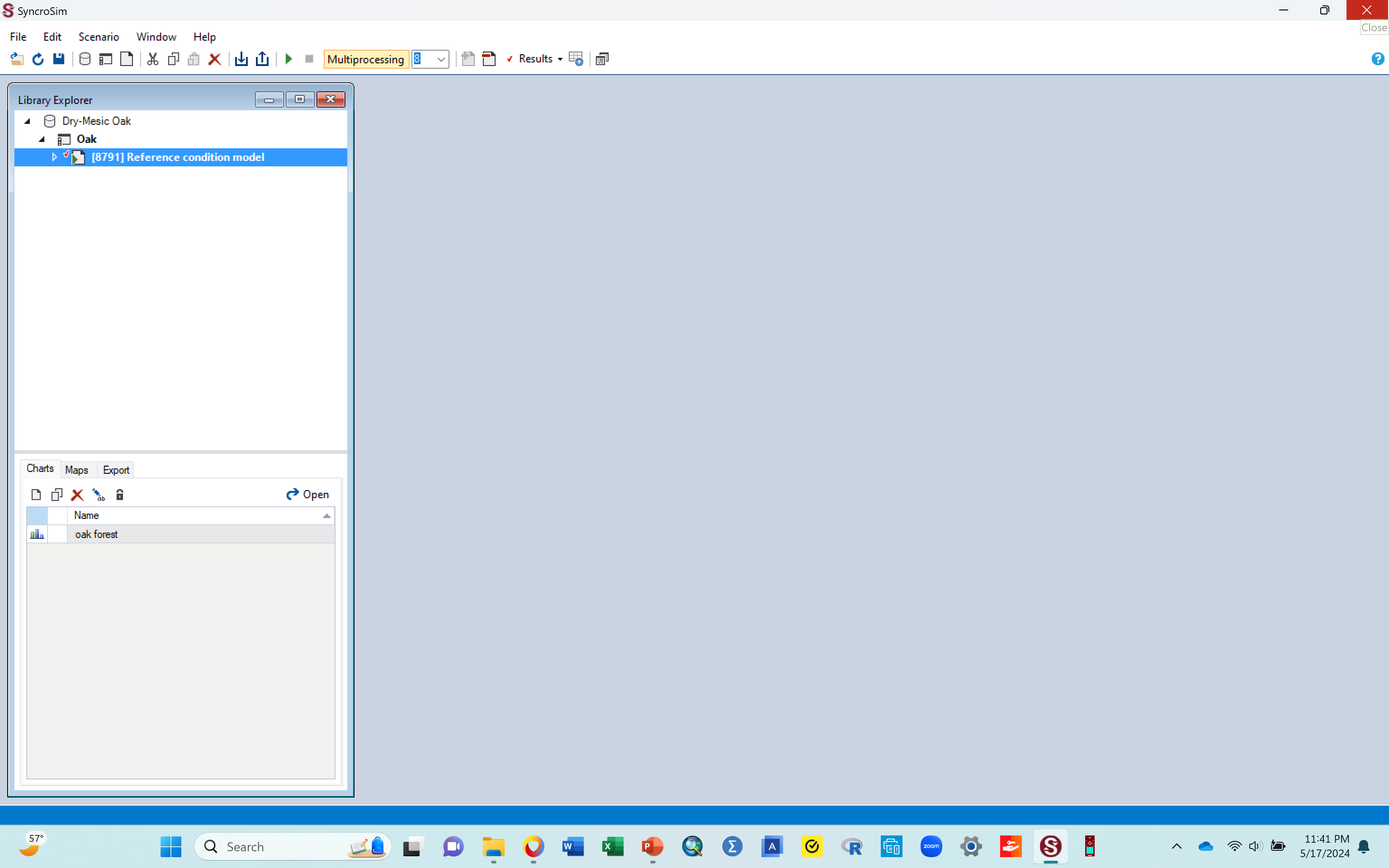 Part 2: Introducing an external disturbance to your ecosystem and modeling its impact on the succession stages (state classes)
L. Next, we want to introduce an external disturbance and model its effects on the succession of this system
You see, many of our ecosystems are not natural (healthy) anymore, because sooner or later, there is bound to be some external (and often unnatural) disturbance that impacts them.
So, while we would love for things to remain as they are (stay with the graph we just made, assuming that the system is healthy), that is not reality
This means that in ecology, we always need to stay ahead of the problem, by modeling effects of such disturbances on an ecosystem, so we can forecast what it the disturbance is likely to do to the ecosystem, before it happens. 
For example, if say the bar for the early 1 succession class in the graph you just made says the forest right now has 2% area classified as early succession 1, we want to introduce a hypothetical disturbance (like an insect invasion) into this forest, and we want to see if after running that disturbance scenario, the early one succession class will still be 2% or if the proportion of that successional stage will be reduced or increased. 
If asked to do another scenario with a disturbance impacting your ecosystem, the steps given below are how to do it.
L. Some explanations to help set the stage for this next part
So far, you have been working with one scenario (“[8791]Reference condition models” ). This scenario is the original/baseline scenario.
So, you use the word “normal” here because this is what the forest looks like currently, before it experiences any external disturbances. This is your baseline for comparisons later.
When you start this modeling activity for the first time (when you start SyncroSim and call in the library), you need to first run this original scenario (do all the steps you have been doing so far), so you can have these original bars. If you do not do this part (runt he original model), then when you introduce a disturbance and generate bar graphs for that, it will not have anything to compare to.
In the following section, we will be introducing a disturbance to this ecosystem (creating a new scenario). 
You will need to run that scenario too and produce a new graph
That new graph will have 2 bars per state class. One bar will be for the original scenario (the one you just ran for the original scenario, its typically blue), and a second bar for the introduced disturbance (the new scenario, its typically red)
The new bars in those graphs (the red ones) will be representing the impact of that disturbance. As such, to examine any change that a disturbance causes, we will be comparing the height of the bars for the introduced disturbance (the red ones) to the height of the bars for the original scenario (the ones you just made).
If you do not run the original scenario the first time, but instead go straight to running your disturbance scenario, you will not have bars for the original scenario to compare your disturbance one to.  
However, after running the original the first time, you can just keep running your new disturbance scenarios without having to re-run the original scenario, because SyncroSim remembers that you already ran the original, and it will always show the original bars along with your new disturbance bars.
M. First, to introduce a new disturbance, you need to create a new scenario from the original one, that you can then apply this disturbance to.
Some explanation first:
Remember that the “[8791]Reference condition model”) was your original scenario
Creating a new scenario basically means you make a copy of this original scenario. 
Making a copy of this scenario will produce a new scenario under it 
Then you will need to give your newly created scenario a name 
Then you will work with this new scenario to produce a new bar graph of results
Once you create a new scenario, and once you are done running and producing a graph with it, and copied the graph to your word document, before embarking on another disturbance (you can do several), you need to delete this scenario, so you do not have so many scenarios accumulated in your workspace, which can be confusing. 
The only scenario that stays in place always is the original one “[8791]Reference condition models”). Any other ones you make need to be deleted after you are done with it.
Now go to the next slide to start the next steps of creating a new scenario and introducing a disturbance to it
N. Create a new scenario with a new disturbance
Follow the steps below to create a new scenario for the new disturbance
Note: we always create a new scenario by copying the original scenario (in this case the “[8791]Reference condition model”) and pasting it into the project that you are working with, in this case into oak .
Right click the “[8791]Reference condition model” scenario, click Copy
Right click on the project (“oak”) and click “paste”
This will create a new scenario (as a copy of the original). This new scenario will appear below the original one (as shown by the arrow in the image here)
Go to next slide
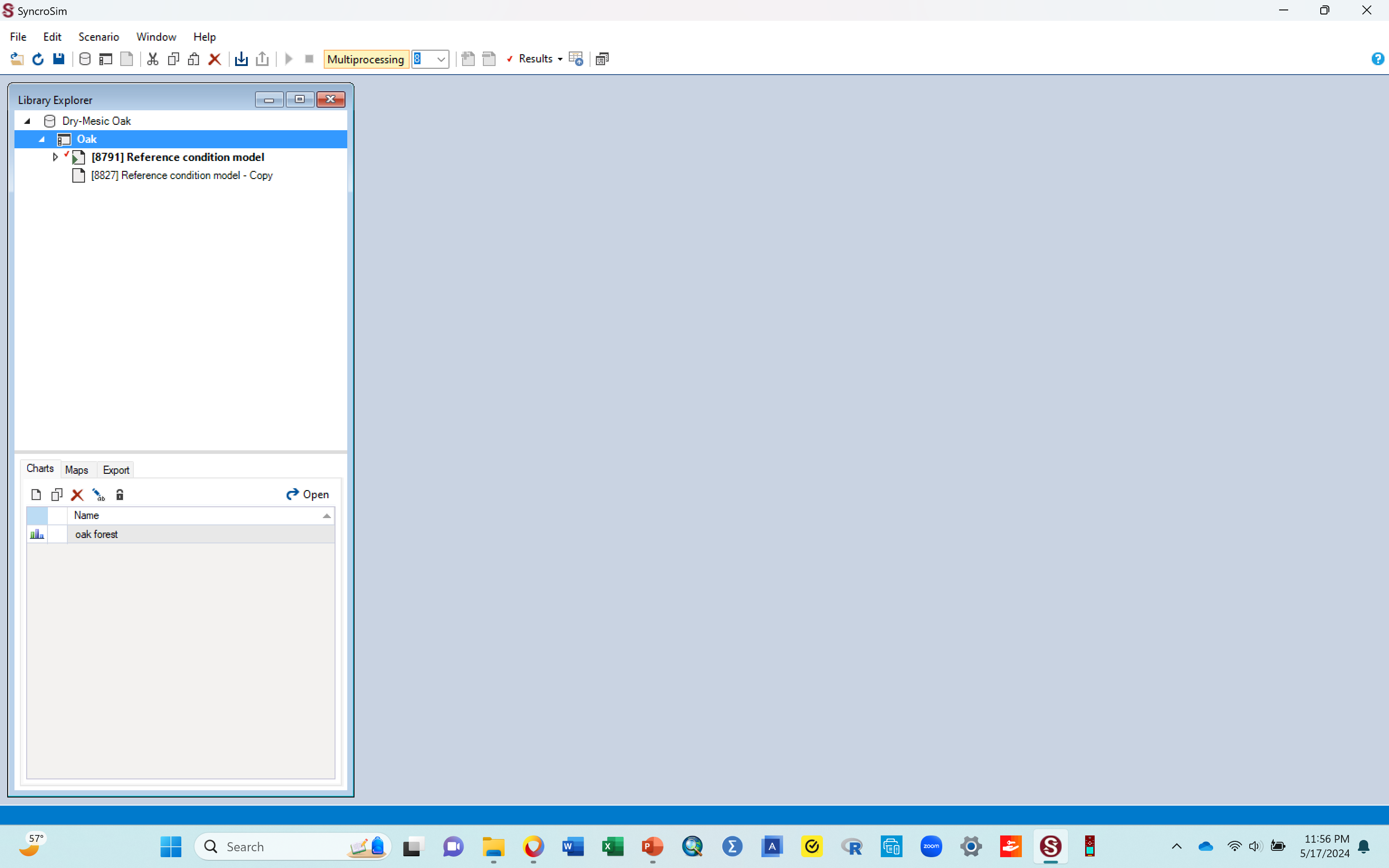 N. Create a new scenario with a new disturbance
Next, right click the new scenario, and in the box of options that come up, click rename. In the box that follows that, type in “Storm”. This renames your new scenario as storm. We are naming it storm because the disturbance we want to introduce is a storm. You can give your disturbance whatever name reminds you what disturbance you are introducing
When done, your screen should look similar to the one below image
Go to the next slide to continue
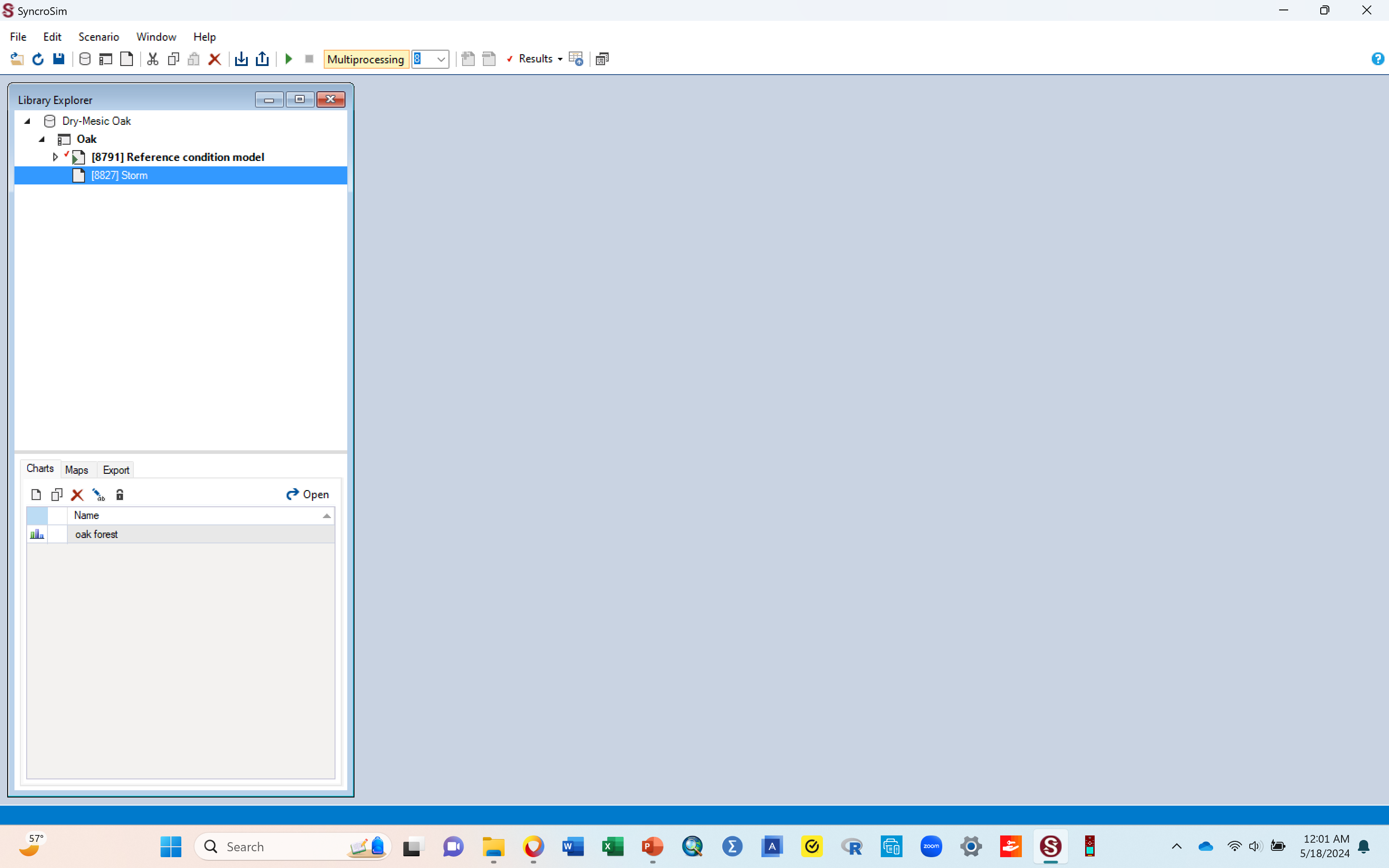 O. Now introduce a disturbance
Some information to know
To introduce disturbance, you will need to bring up the scenario pane (for your new scenario), just as we did with the original. 
You will then use the content of the Transition pathways diagram to make changes reflect the type and characteristics of this new disturbance
Follow the steps in the next slides to do that
O. Introducing a disturbance
First, open the scenario pane for the Storm scenario
Double click the “Storm” scenario and that should bring up the scenario pane, similar to the one shown below
Remember: you can drag the pane to the right so it is right next to the library pane, and you can extend the pane downwards so it is larger
Your screen should look similar to the one below when done
Go to the next slide to continue
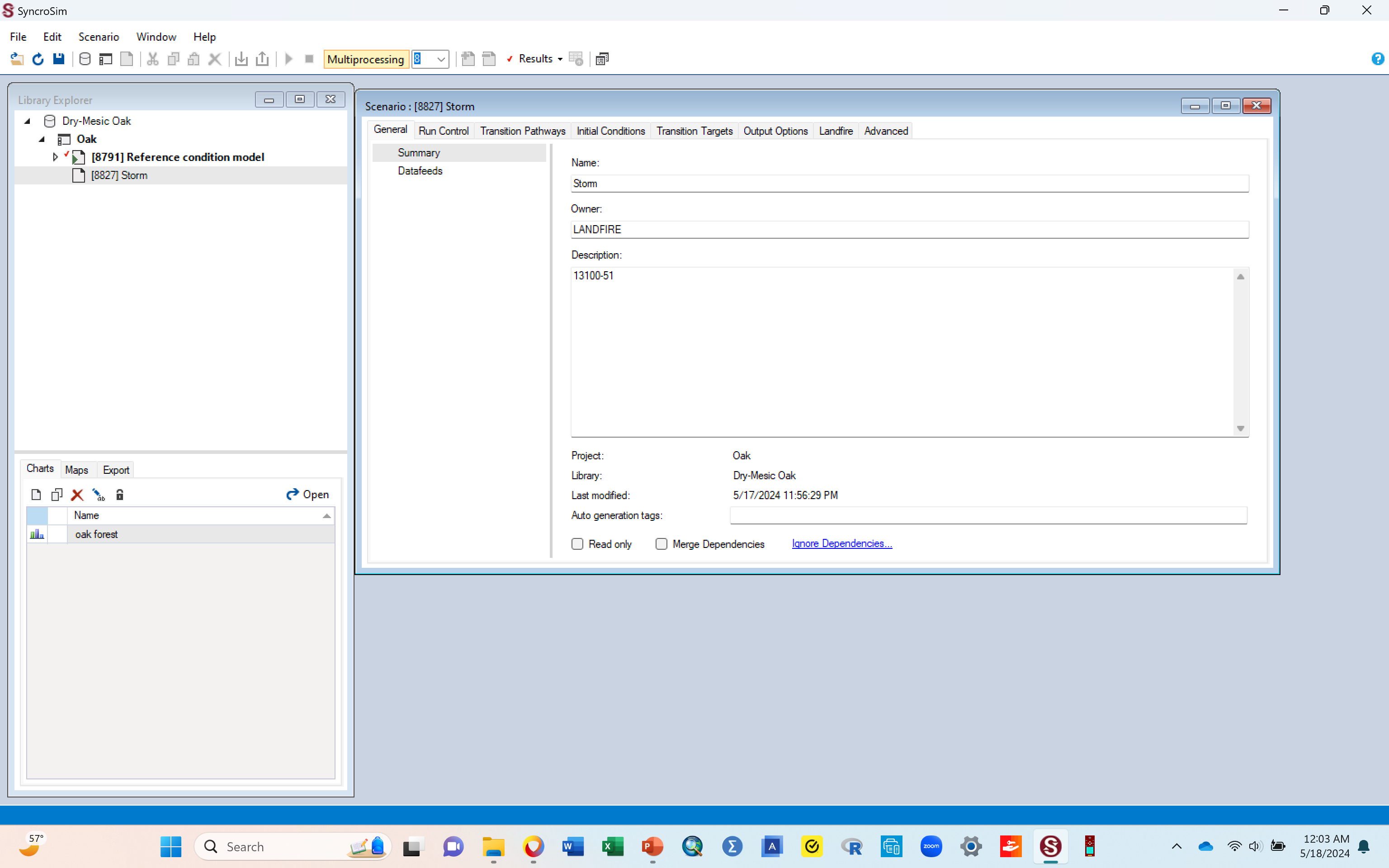 O. Introducing a disturbance
Next, you want to change the details of the “Transition pathways” diagram  using its Probabilistic Transition table (a table that you can edit)
Click the “Transition pathways” tab to display the diagram of the state classes
Within the diagram, double click the box for “Late 2 CLS”. This will bring up a probabilistic transitions table (the table shown in the image below that’s on top of the pathways diagram)
You are clicking this successional stage (Late 2 CLS) because when introducing a new disturbance, you click the successional stage that you want your disturbance to move the system from. 
E.g., if moving the system from Mid 2 OPN to early 1 All, to get the table, you double click Mid 2 OPN in the transition pathways diagram
In this case, you want the disturbance to move this ecosystem from Late 2 CLS to something else, so you double click Late 2 CLS, i.e., the one you are moving it from.
Your screen should look similar to the one shown below
Go to next slide to continue
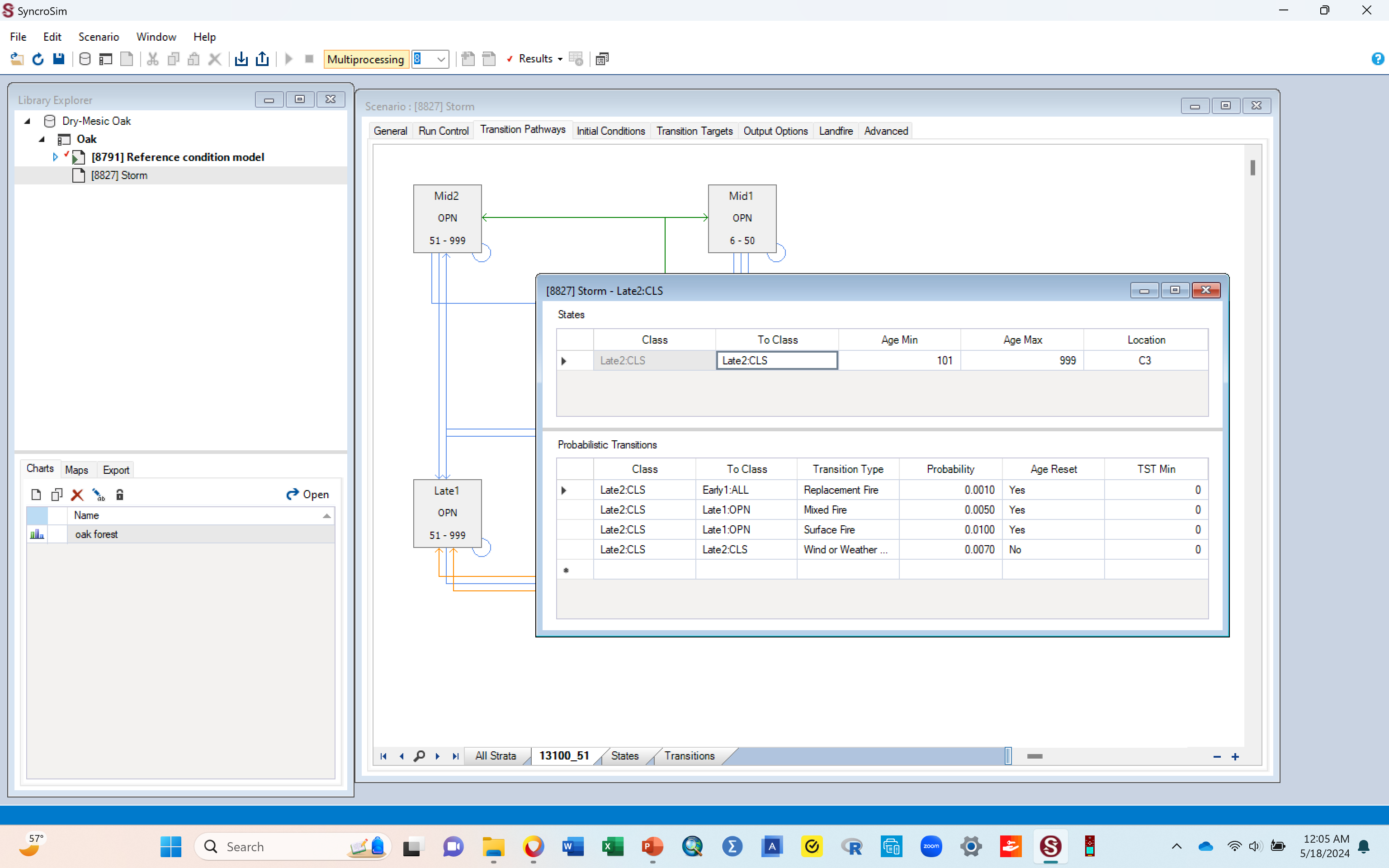 O. Introducing a disturbance
Next, you want to set up the characteristics of your new disturbance in the probabilistic transitions table that you just brought up in the previous step
Maximize the table by clicking the little box at the top right corner next to the red X button. This will help you see the content of this table better
When done maximizing, your screen should look similar to the one below. 
Go to next slide to continue
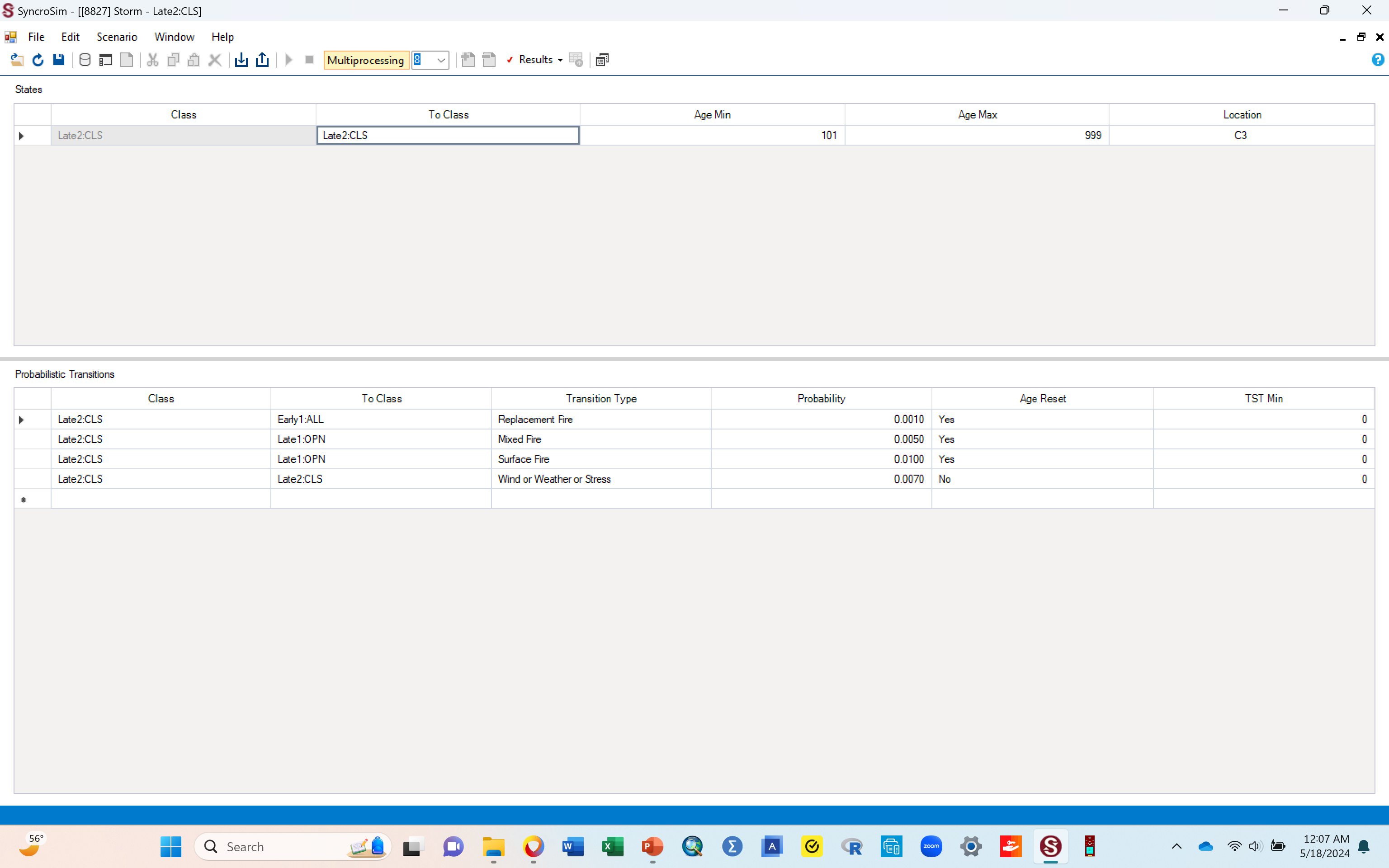 O. Introducing a disturbance
Within this table, there are two sections; the top section (labeled A below), and the bottom section (labeled B below) that says probabilistic transitions in the first row
For purposes of this activity, you want to leave the top section (labeled A) alone, so do not change anything in this section. You only want to make changes in the probabilistic transitions section (section labeled B)
Go to next slide for steps to make these changes
A
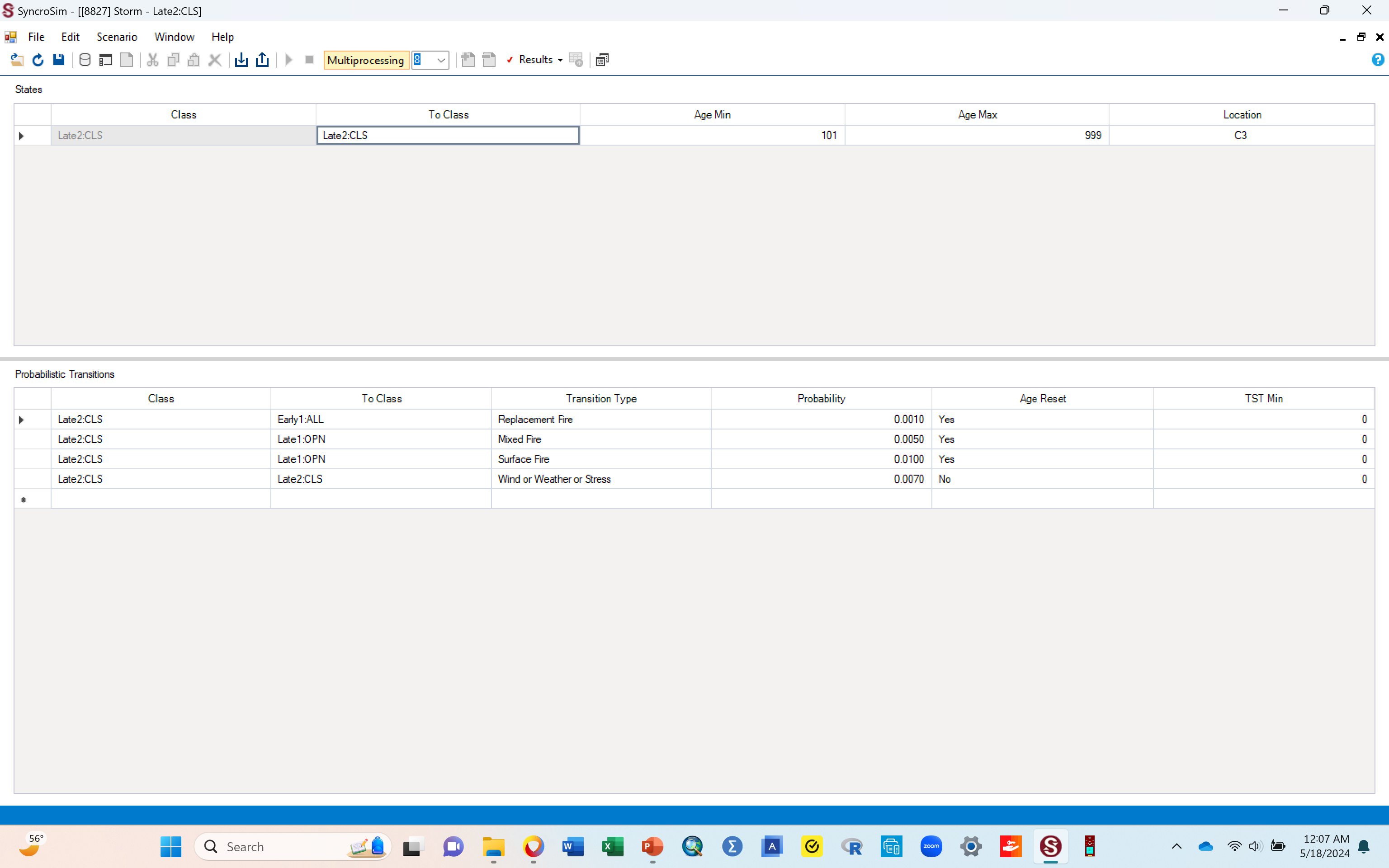 B
O. Introducing a disturbance
In section B of the table, under the column “class”, click the first empty cell after the end of the ones with text in them and it will automatically fill that box in with Late 2 CLS. Once it does that, leave it as is. This indicates that we are asking the disturbance to move the system from this successional stage.
Next, the cell in the column “to class” will already be filled. Click this cell and it will show a dropdown arrow to the right of that box. Click this dropdown arrow and among the classes shown, select “Early1 All”. 
You are telling the model that you want the disturbance to impact the system in such a way that Late 2 closed succession stage will be reduced (move from), and instead the disturbance should provide opportunity for increase in early 1 succession stage that has a mixed canopy structure. 
This is like saying that you are asking the disturbance to specifically target moving the ecosystem more from late 2 closed to more of early 1 All, even though you know that all the other classes are likely to be impacted as well during this process. You are telling the disturbance what you want it to target, even though disturbances will do that plus impact all the other things it wants to in that ecosystem. So, don’t get hang up thinking only the selected classes will change.

Under the “transition type” column, click the empty cell, then click the dropdown menu in it, and then select “Wind/weather/stress”. This means that, out of the types of disturbances given in that list, this is the category you have determined that best represents the disturbance (storm) that you are introducing into this ecosystem.
Keep going with your table on the next slide
O. Introducing a disturbance
Under “probability” column, type in 0.2000. 
This sets the disturbance return interval. You are saying that you expect the storm to be returning to this ecosystem every 5 yrs.. So, in probability terms, you divide 1 by the 5 to get 0.2000 that you put in this box. 
This means that for any disturbance you work with, you need to know its return interval in yrs. then use that number to calculate the probability for it, which is what you enter in this box 
For example, if return interval is say 10 yrs., you divide 1 by 10 to get 0.1000, which is what you enter in this column.
Probability is always in decimal form so you must change your interval yrs. (10 yrs.) into a decimal format (0.1000)

For the “Age reset” column, click the cell and select Yes from the dropdown. 
You are saying that you want the disturbance to reset the ecosystem to the lowest number in the age range of the class it is being moved to.  In this case, because you are moving it to early 1 all (a stage that lasts 0 to 5 yrs.). By clicking Yes on age reset, you are asking for the ecosystem to go back to 0 (the lowest number in the 0 - 5 age range)
For each disturbance you work with, you will have to decide if you want the system to reset  age or not (Yes or No for this column)
For the TST Min, enter zero, similar to the arrows before it.
TSTmin stands for Time Since Transition minimum. This means that the transition (i.e., disturbance) can only be applied after the minimum number of years. In this case, those number of years are zero. 

Your table should have only the above columns: Class, To class, Transition type, Probability, Age reset, and TST Min. If your table happens to have more classes than this, you can just fill in those extra classes with values similar to the ones above them., just like we did with TST Min.
Go to next slide to see your completely filled in table.
O. Introducing a disturbance
You should now have the table filled out, similar to the one below, with the arrow in the image below showing the row you just filled in
Click the save icon at the top left corner of this page to save your work. Do not leave this part without saving, you will lose all of the things you have told this model to do!
Go to next slide for instruction on how to exit this table
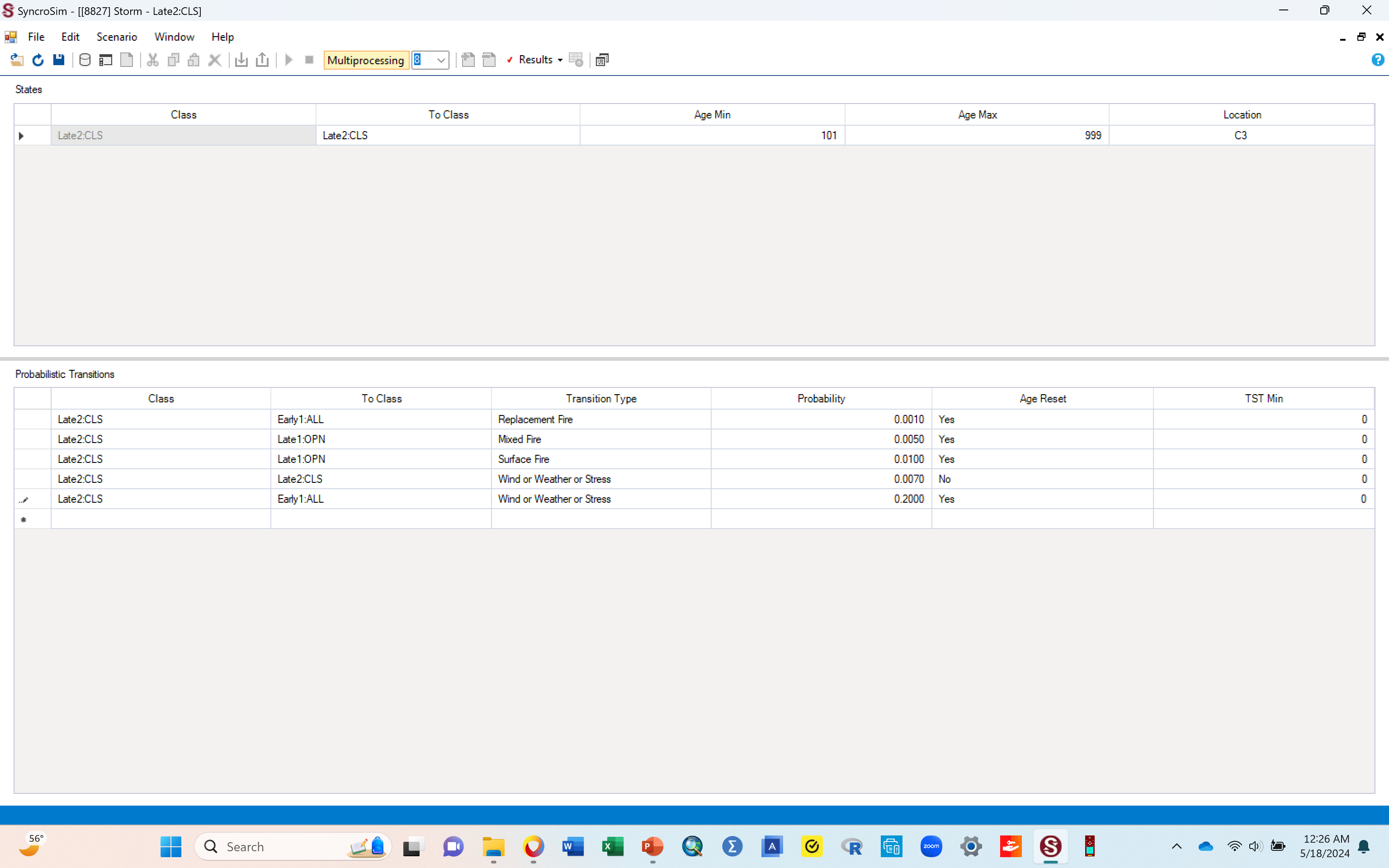 O. Introducing a disturbance
Now we want to exit out of the probabilistic table so we can run the model
After saving, first minimize the table by clicking the middle set of boxes in the top right corner (shown by the dotted circle in the first image below). You need to do this minimizing step to avoid clicking the wrong tab that could delete your whole work window.
That will bring you back to the table and the pathways diagram as before (2nd image to the right)
To exit the table, click on the red X tab to its right corner. 
That will leave you with the scenario pane that has the transition pathways diagram
 Click save again and them click the red X tab on the top right hand corner of this pane to exit it as well
Go to next slide to see what you have now
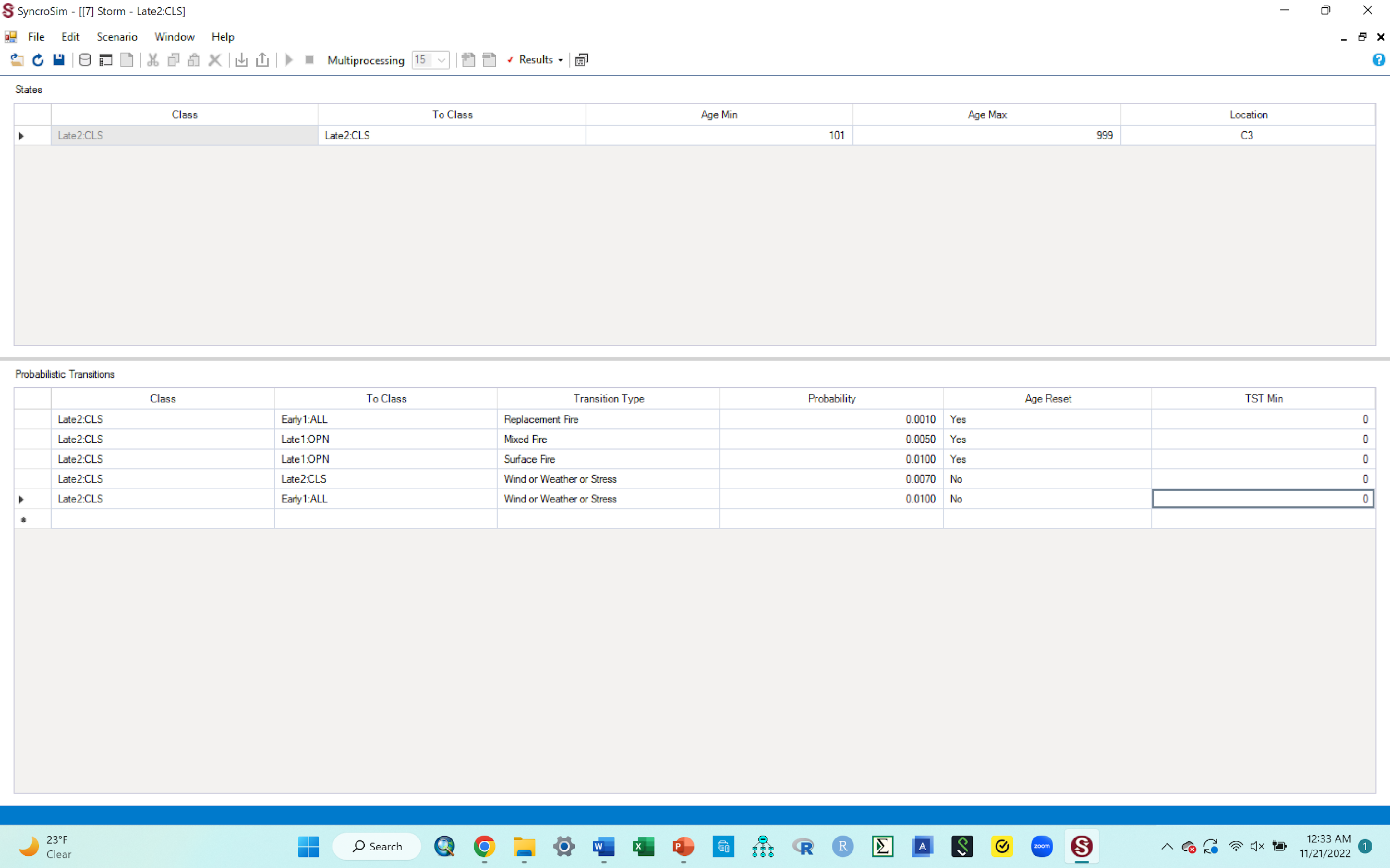 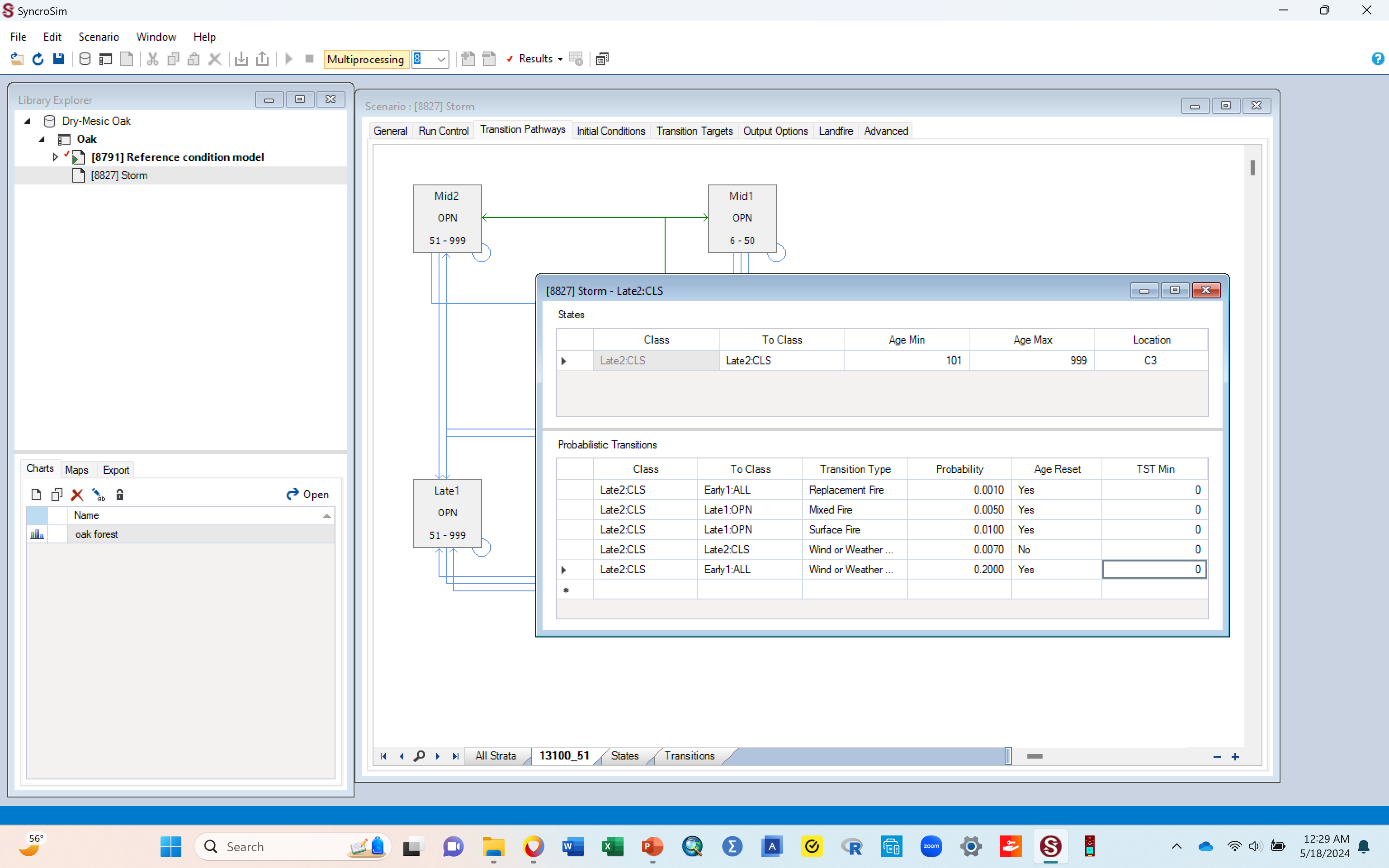 O. Introducing a disturbance.
Your workspace should look similar to the one below after exiting the table and the scenario pane in the previous step
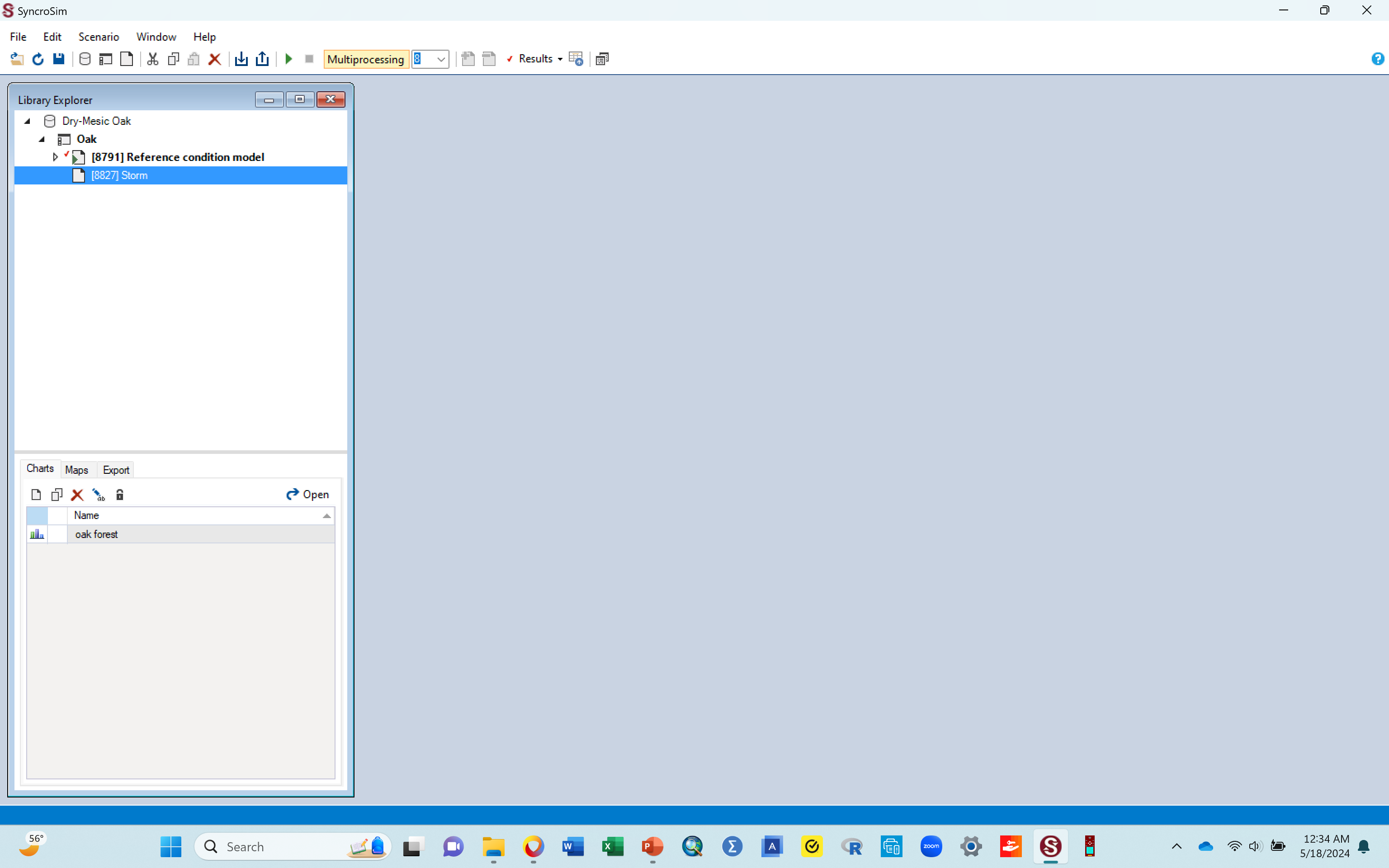 O. Introducing a disturbance
Now you want to run the model, just like you did before, to enable you to get a new graph
Click the “storm” library once to highlight it, Right click then select the green “Run” option, just like you did before. 
A run monitor window will pop up to show progress and it could fast, Just like before
When done, get out of that run monitor window to remove it by using the red X button on the top right corner of that window, just like you did before
Double check to ensure that there is only one line of results for your original scenario, and one line of results for the new storm scenario, just as shown in the dotted circle area in the image below.
Go to next slide to produce a new graph showing what your disturbance did to the successional classes
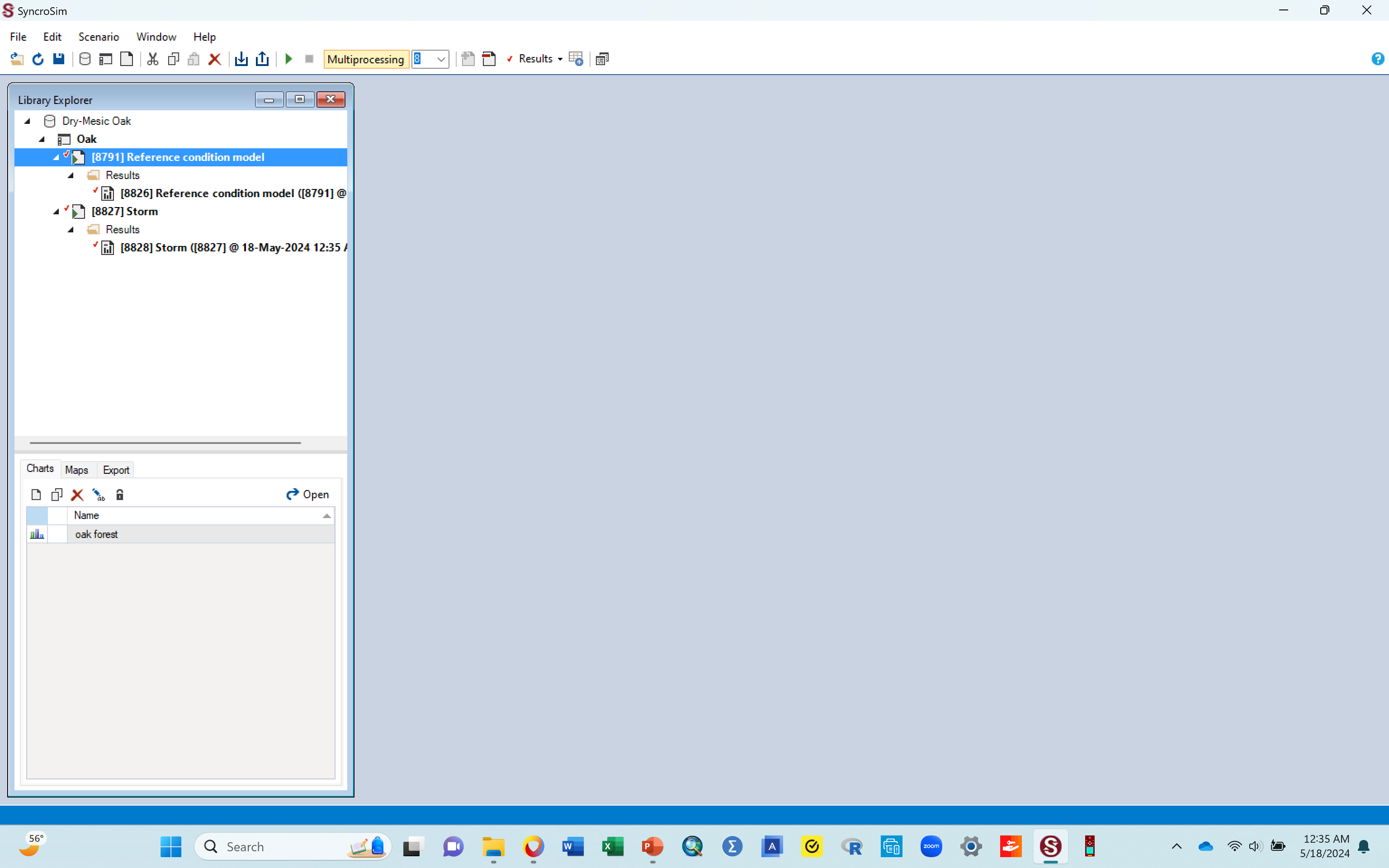 P. Finally, produce a graph of results for you storm disturbance
Produce a new graph just like you did previously
Double click the “oak forest” chart, and out should pop a new graph! 
This graph should have two bars for each successional stage. Blue and red   
It shows you the proportion of the ecosystem that is made up of each succession stage, before the disturbance (the blue bars) and after the disturbance (the red bars)
The blue bars are the original bars you had in the first graph you made. These should never change since it is our baseline
The red bars represent the new classification of successional stages, based on the result of the disturbance you introduced.
Note: if you accidentally click inside of this graph, there will be a red vertical line that shows up at the location of the click. Although harmless, it is fairly difficult to get rid of this line once it shows up, so it is advisable to avoid clicking anywhere inside the graph. Another thing you can do if it shows up is to just delete the graph, then double click the chart again to produce a new one that will not have the line.
Go to the next slide to copy your graph to your word document
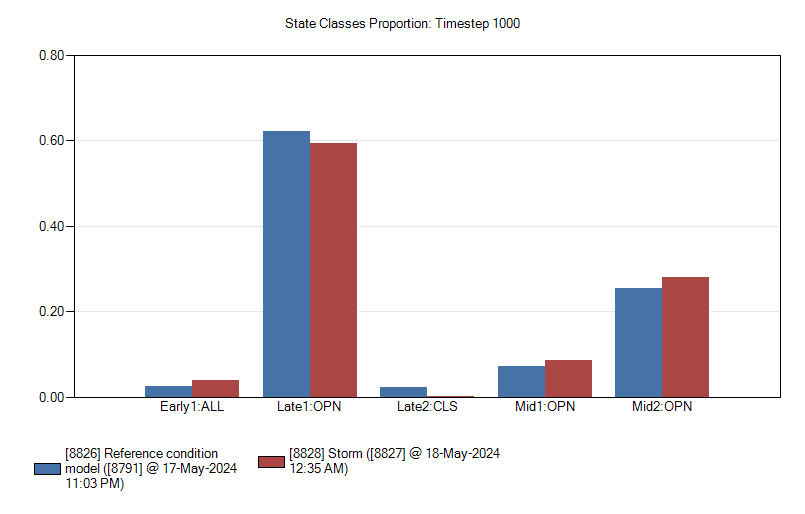 Graph, yaay!!
Assignment # 3: Put the cursor in the middle of the graph, right click, select “copy to clipboard”, then paste in your word doc. Caption this graph as Figure 3. Storm 

If you run into problems while producing this new graph or the graph itself does not look right as it should be in terms of bars, go to the next slide for suggested solutions. 
If you graph worked out ok and you did not run into any issues producing it or the graph itself has the correct content in terms of bars, ignore the next slide and go to the one after it.
Q. Problem you may run into with your new graph
Sometimes, your new graph that pops up may have only 1 bar for each successional stage. If this happens 
click the save tab and exit the new graph 
click the scenario for the disturbance you are working with to highlight it (e.g., storm)
run it again 
then come back and double click the “oak forest” chart
This should refresh your graph to show 2 bars per successional stage

Other times, you may get a graph with two bars alright, but the results just do not seem like what you should get, or you are just suspicious. To address this, you can change the parameters you had entered in the probabilistic table and rerun the model for that scenario. 
Click the dropdown on your scenario (e.g., storm) to bring up the “results” line
Right click this results line and delete it
Double click the storm scenario to bring up the probablistic table where you had put the parameters of your disturbance into  before.
In the section where you had entered things before (section B), the line/row that you entered data in before will not be there anymore since you deleted results. You need to use the first empty cell after the end of the ones with data in them to again enter your parameters, just like you did before, but with whatever new parameters you want to use
You could for example change the return interval, so now instead of using 5 yrs., you use 10. Use that to calculate the probability that you enter in the probability column.
You could change your choice for age reset or transition type, whatever makes sense to change. Typically, changing the value you put in the probability column (your return interval value) is sufficient to result in meaningful change, without needing to change parameters in the other columns.
Click Save, exit the table, rerun the scenario. You must rerun the model after changing parameter in the table, otherwise you will get the same results you had before
Once completed, exit the run box, and double click the chart to display your new graph
R. Reminder explanations about what you are doing (knowledge cementing)
Using the two bars in the graph,  you are looking to see what the disturbance did to this ecosystem.
The impact could be that the disturbance reduced or increased any of the successional stages. 
Ecologically, you expect a disturbances to change something/have an impact, right?
There are various ways to examine such an impact, right? 
In this activity, you are examining that impact by looking at the changes it made to the succession stages e.g., did it reduce later 2 closed and increase early 1 all? What did it do to the other succession classes?
That is how you use modeling to introduce a hypothetical disturbance to an ecosystem, and then see what that disturbance will do to that ecosystem, as mentioned before. In this case, you are examining this change by looking at what the disturbance does to the different succession classes
Later on (with new disturbance that you will do), you will be asked to explain what you think happened that made the vegetation/ecosystem change the way that it did e.g., why do you think late 1 open decreased while mid 2 open increased? What could the disturbance have done to the vegetation to make this change happen?
Explanations continue in next slide
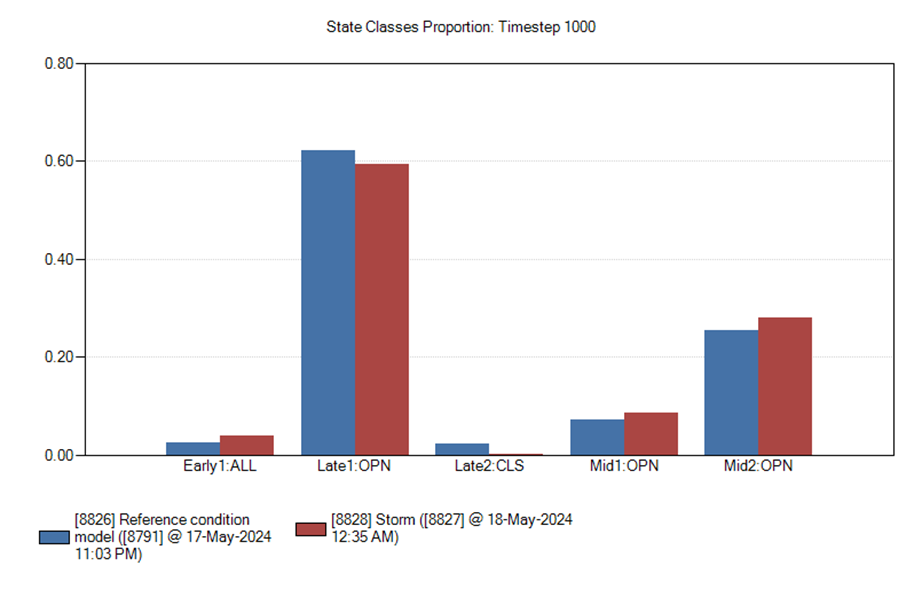 R. What if I would like to see the changes, in numbers, not just by looking at the bar heights?
To view the level of change for each succession stage in terms of numbers, do the following
While you have the graph up, put your cursor over any of the bars, right click and click “view data” in the selections given. This will give you a table similar to the one below, where you can see what the values were for your original scenario (the 8826) and what the values are for your disturbance scenario (the 8828), for each stage
You can also put your cursor over any of the bars, right click and  select “export”. This will export the numbers for both the original scenario and the disturbance scenario into an excel file. This excel data cab be used later to make graphs. 
Just note that the activity you are doing right now not require you to export anything; the graph you made during this process is sufficient.
Now that you have modeled the impact of a storm as a disturbance, in the next section, you are going to model some additional disturbances, using the skills you have learned throughout this practice section
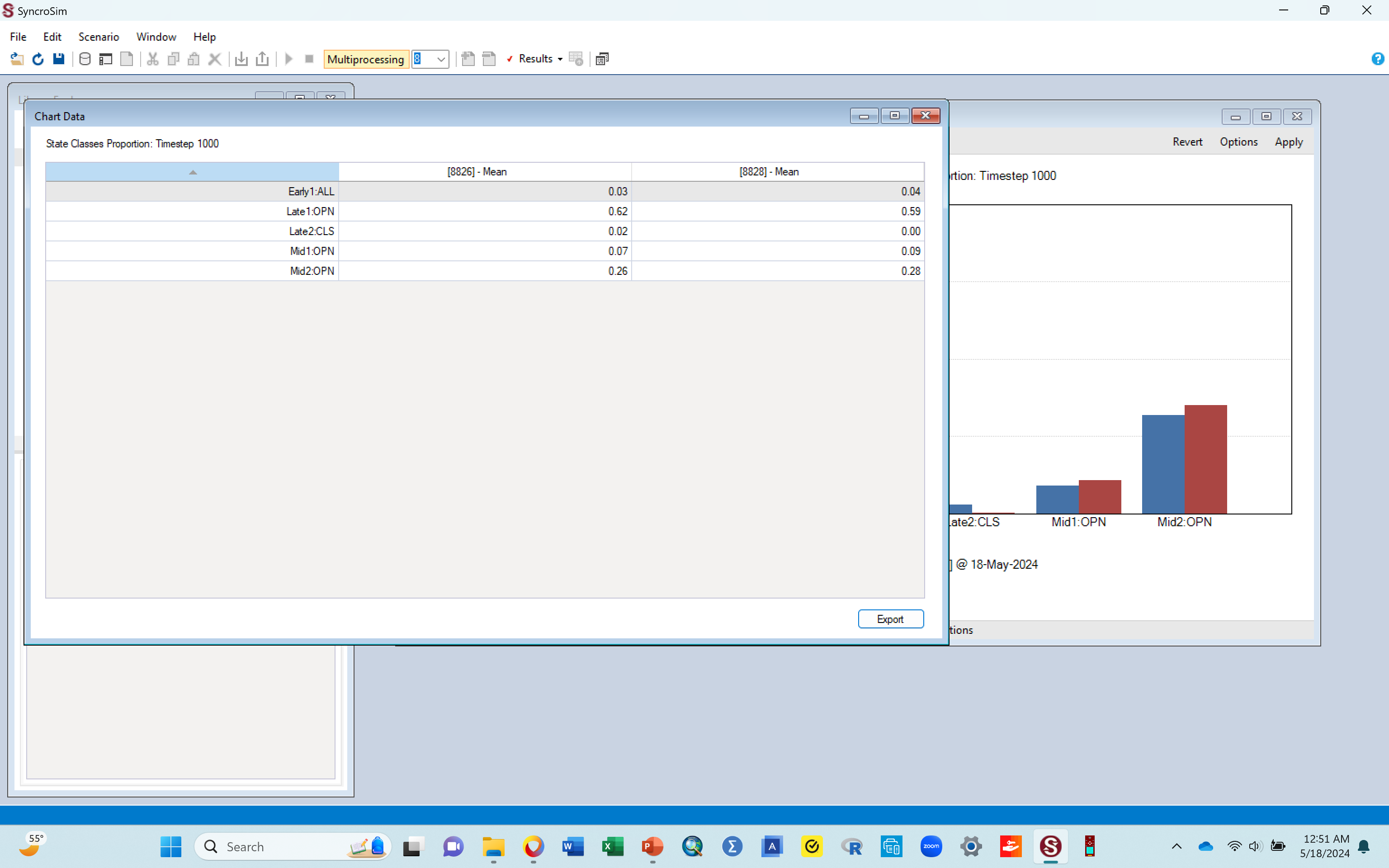 Part 3: Modeling the impact of other disturbances on this ecosystem, using the steps learned with the storm practice disturbance
You would now like to model other disturbances using the steps you just learned with the storm disturbance
Note
Do not delete the “[8791]Reference condition models” scenario or its results.  It has you original succession classes (blue bars) in the results and those need to show up as part of any new disturbance graph you make. 
Do not run the original model (“[8791]Reference condition models”) again. At this point, you should not need to run it again!. As long as you leave it in place, it retains the first run you made on it and its results, so your original blue bars should still show up in the new graphs that you will make. If for some reason you delete it, you must run it again so you can have your original blue bars, before doing your next disturbance
Delete the storm scenario before starting your next disturbance. Too many scenarios (for multiple disturbances) in your workspace can make you copy the wrong scenario when creating a new disturbance. Always delete the scenario (disturbance) you are done with, before creating a new one.
Use the instructions given in the document with additional disturbances to model (supplemental material 4) to model  additional disturbances and answer questions for each. 
Follow assignment instructions given by your instructor to turn in the required assignments for this activity. This will be the word document where you paste all your graphs and respond to all questions given